Keramische materialen
Keramische materialen
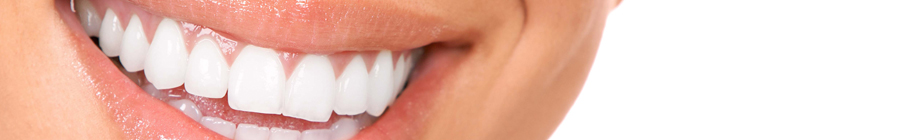 Keramische materialen
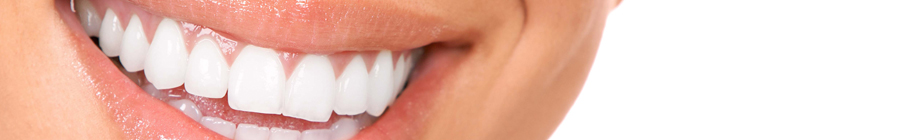 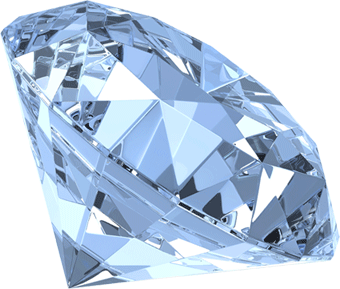 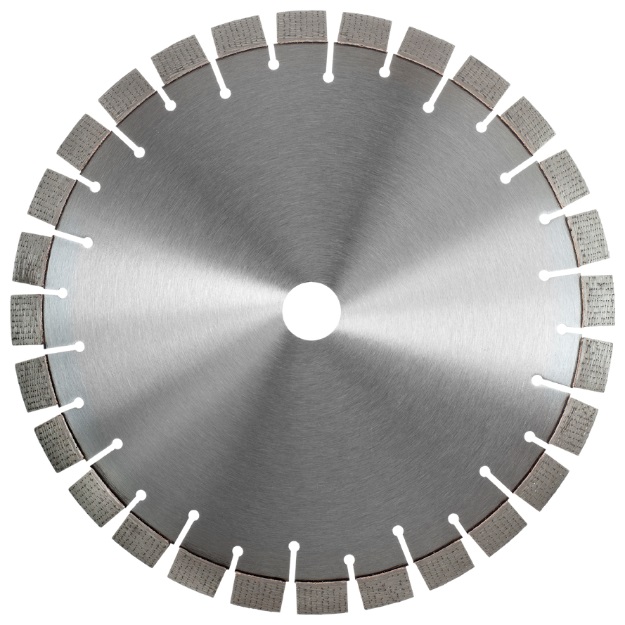 Keramische materialen
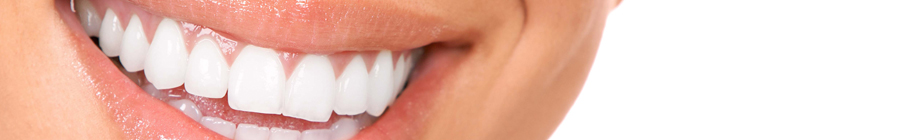 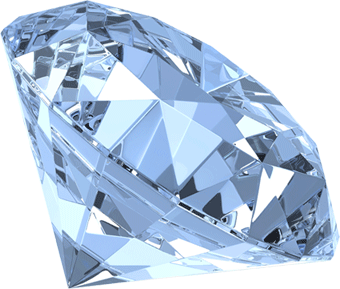 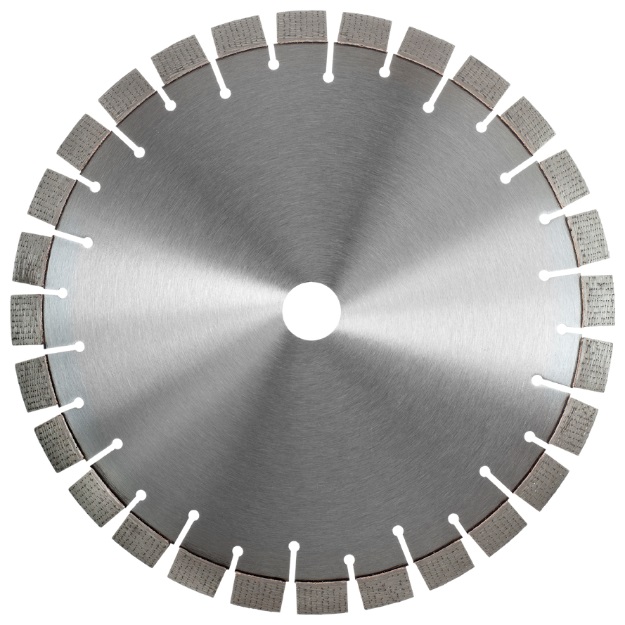 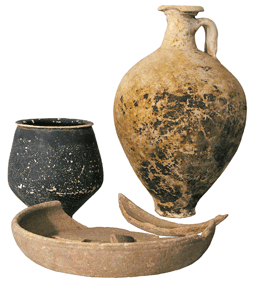 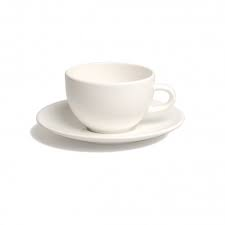 Keramische materialen:

Keihard, niet vervormbaar, bros.
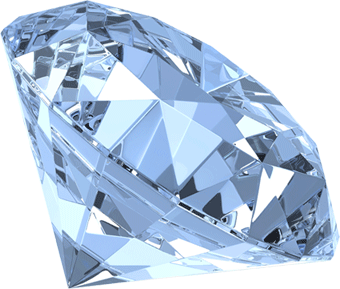 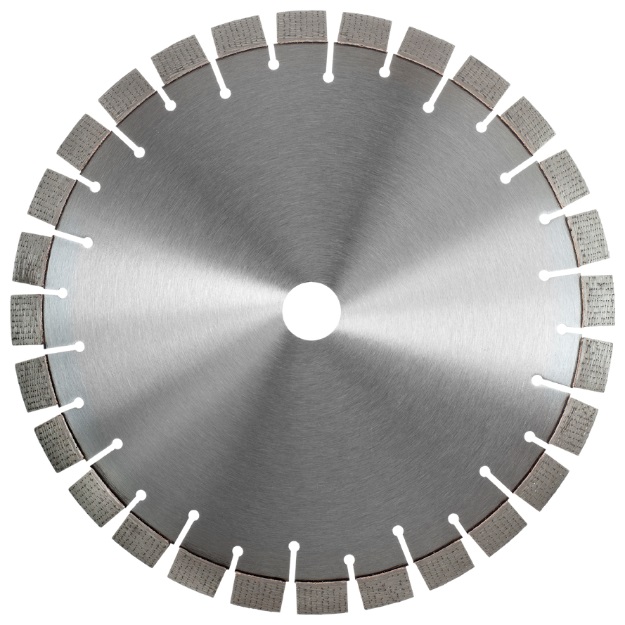 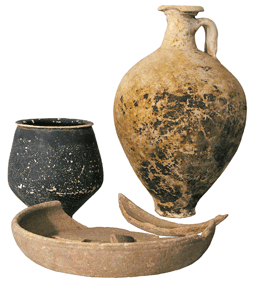 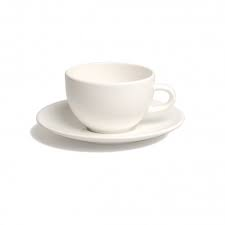 Keramische materialen:

Keihard, niet vervormbaar, bros.
Niet brandbaar.
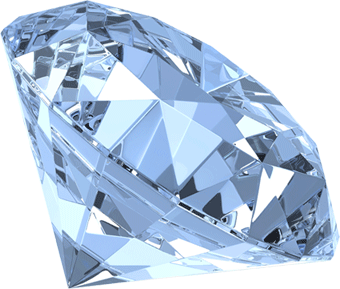 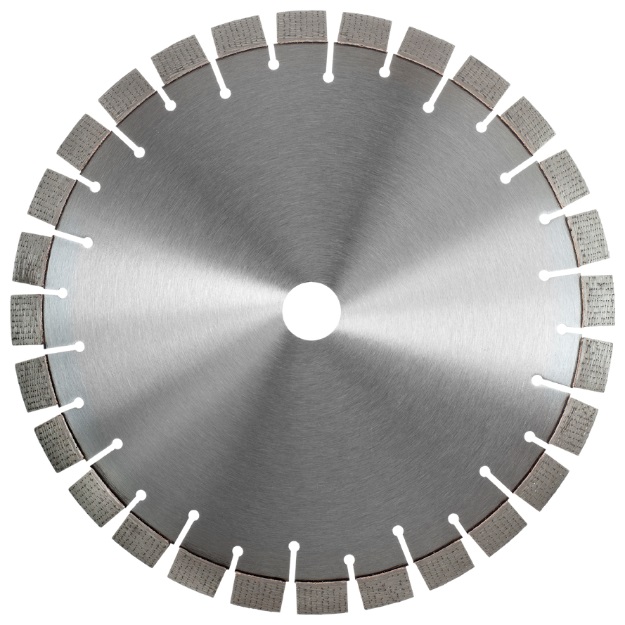 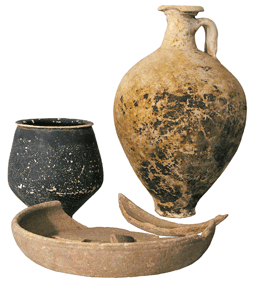 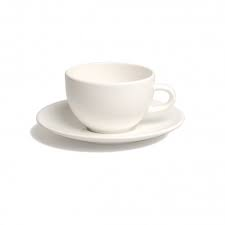 Keramische materialen:

Keihard, niet vervormbaar, bros.
Niet brandbaar.

Aardewerk, practicumtafels, diamant.
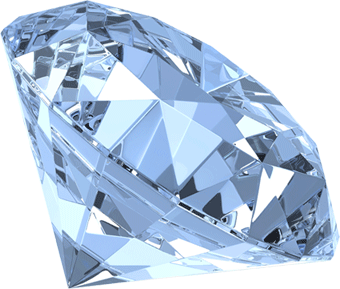 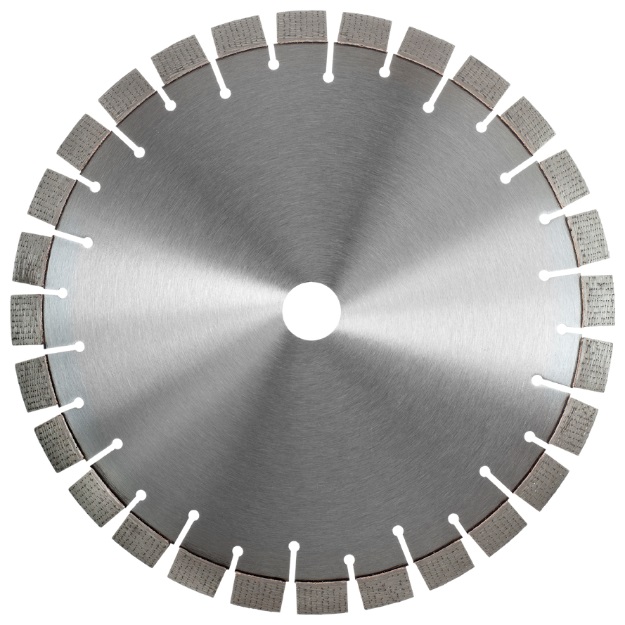 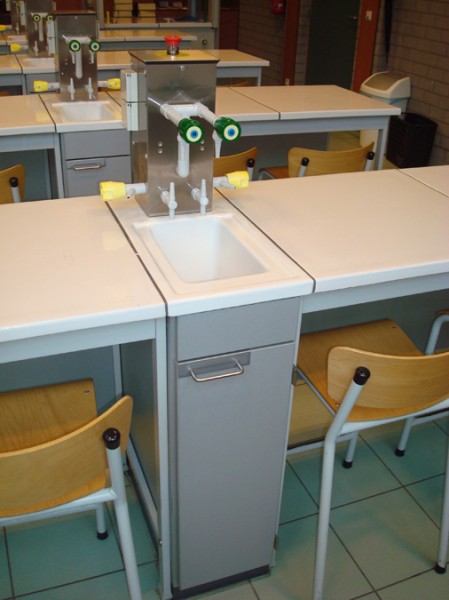 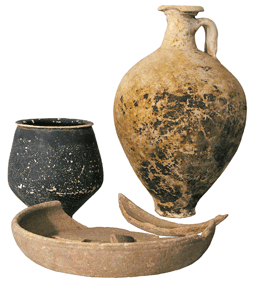 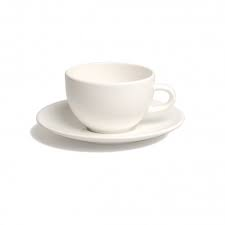 Diamant
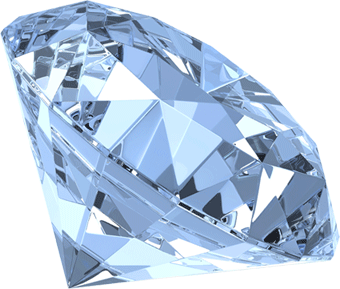 Diamant      C (s)  
                                                                 atoomrooster
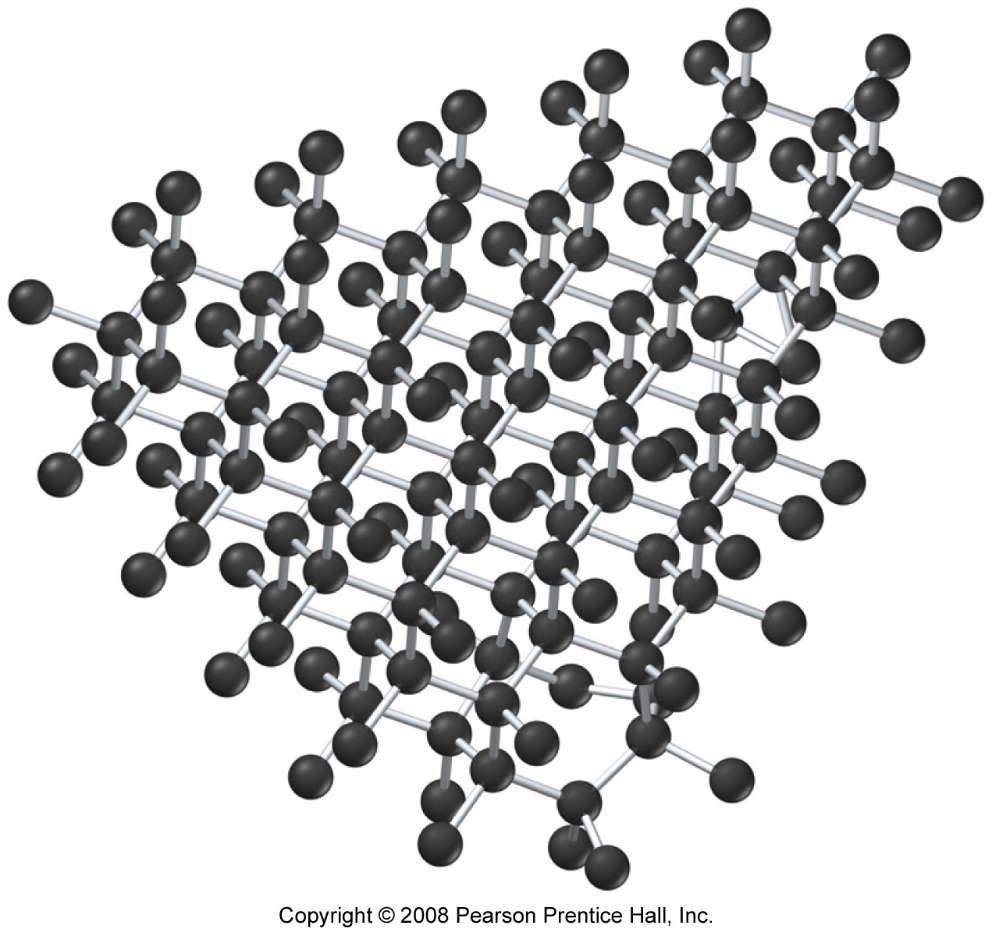 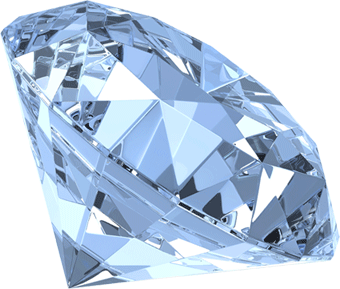 Diamant      C (s)  
                                                                 atoomrooster
                                            zeer sterke atoombinding
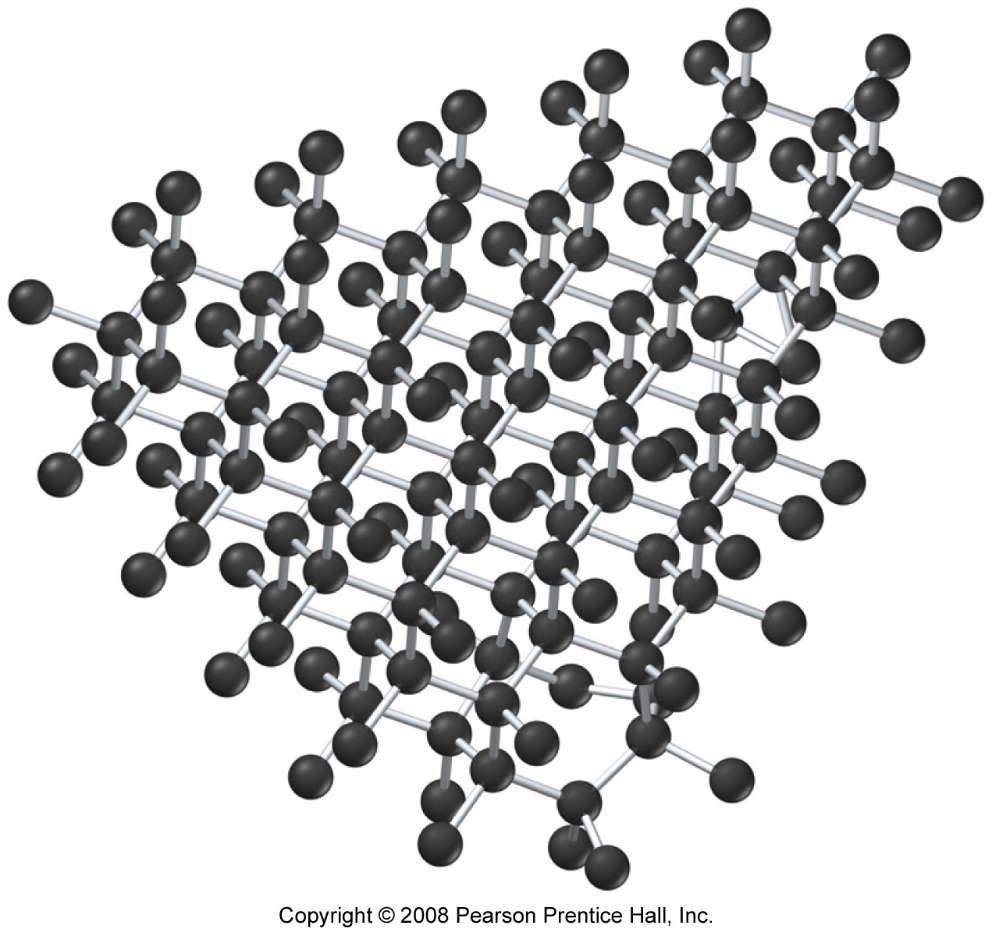 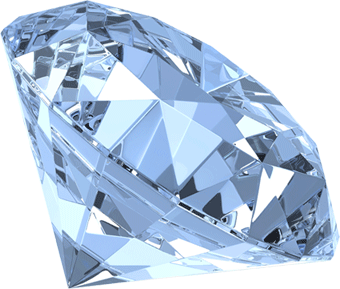 Diamant      C (s)  
                                                                 atoomrooster
                                            zeer sterke atoombinding
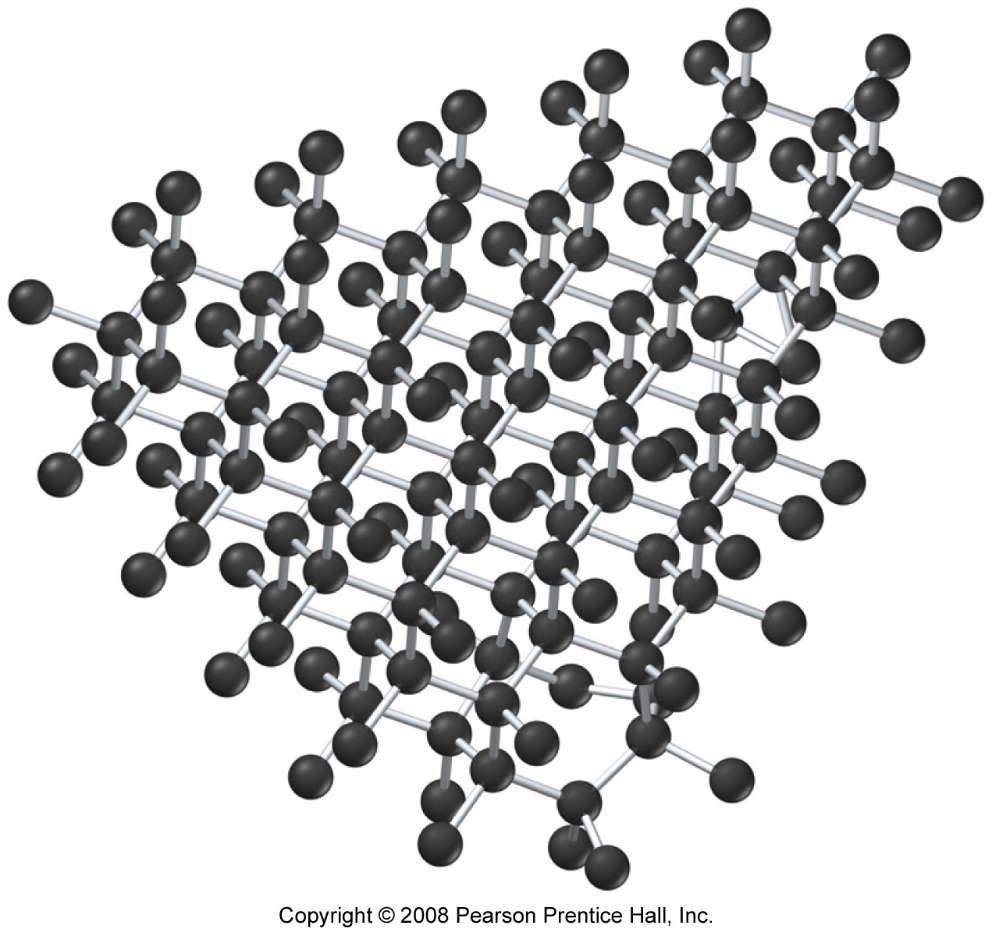 hard
hoog smeltpunt
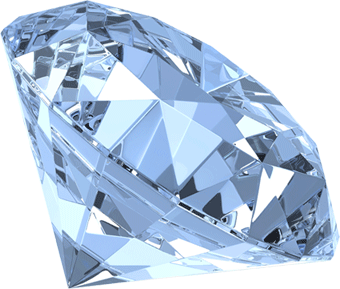 Diamant      C (s)  
                                                                 atoomrooster
                                            zeer sterke atoombinding
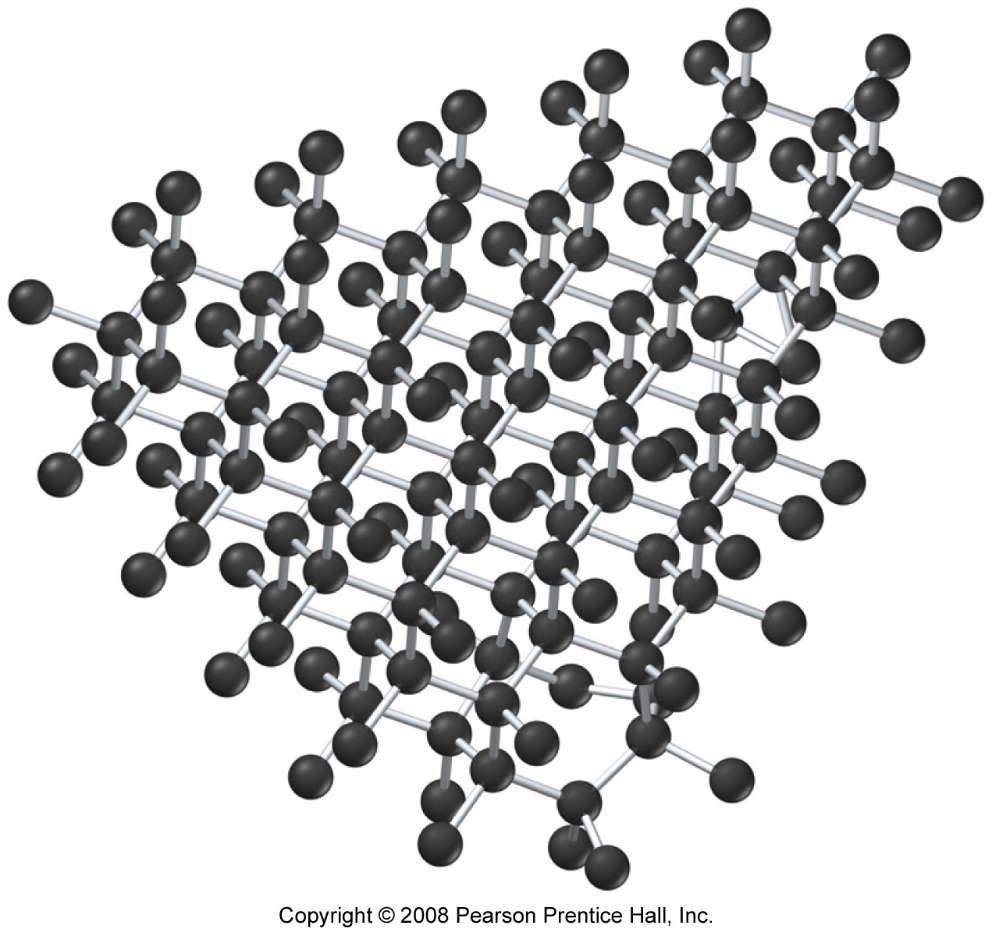 hard
hoog smeltpunt



   

macroniveau                                                     microniveau
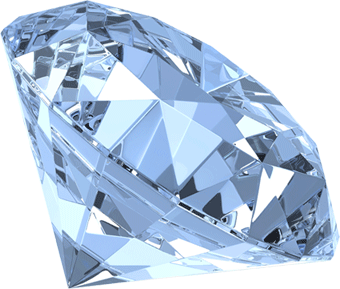 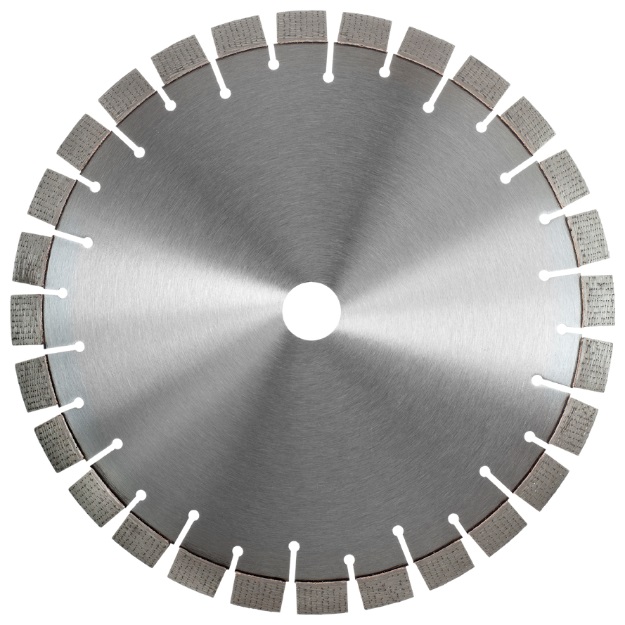 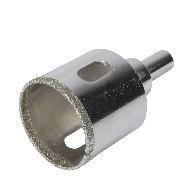 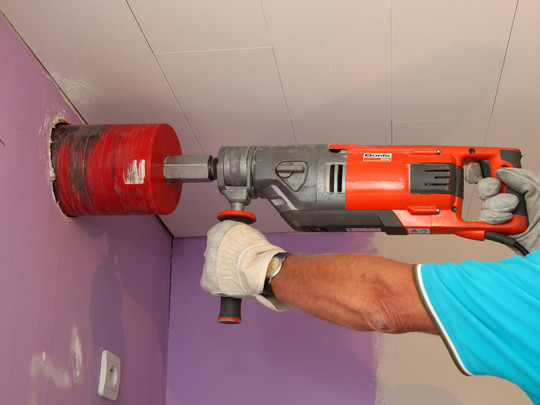 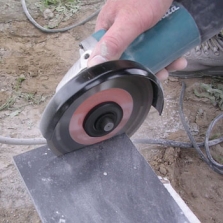 diamantboor                        diamantzaag
Widia, siliciumcarbide
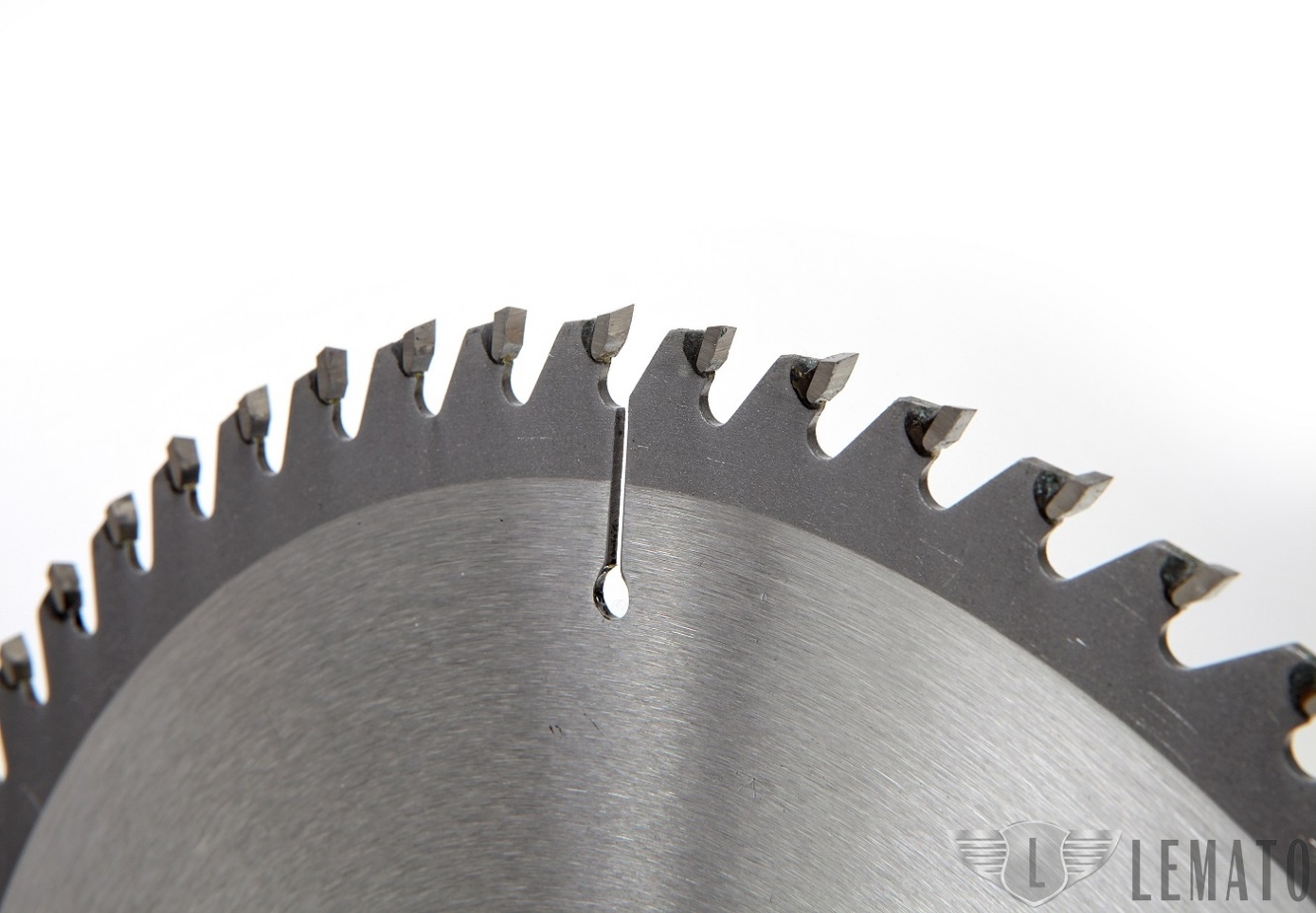 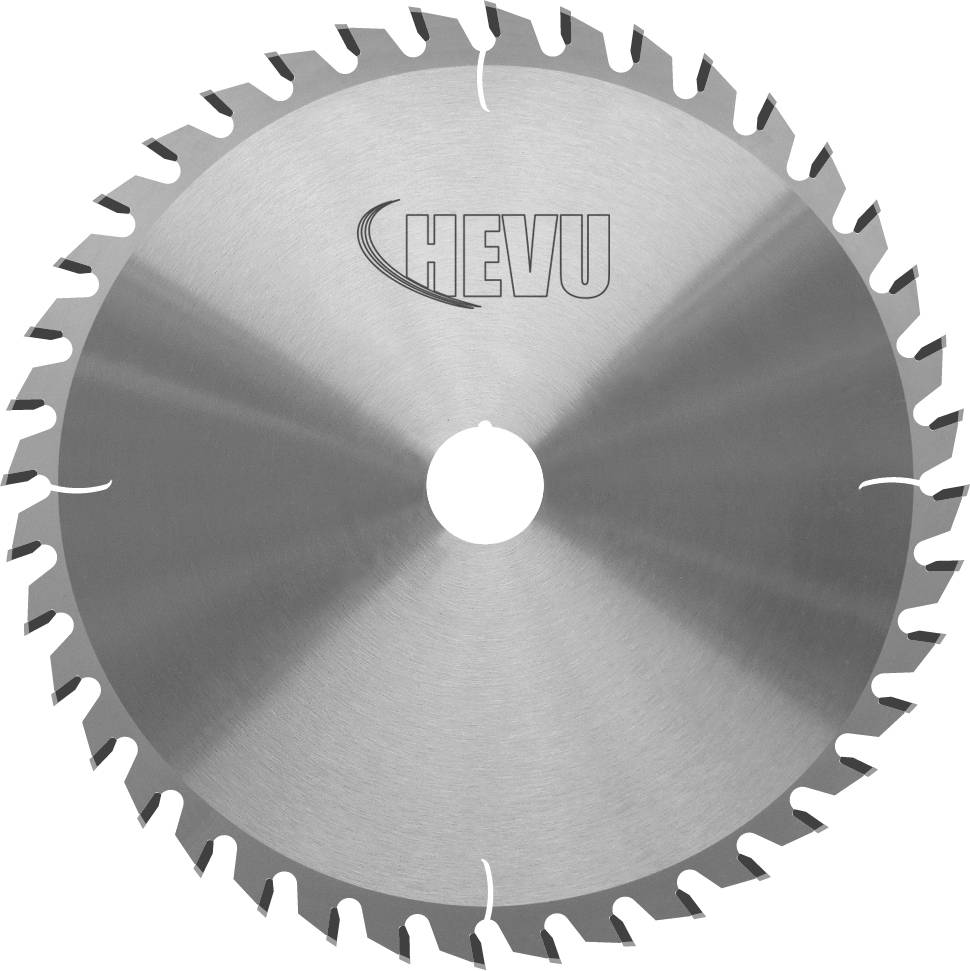 Widia, siliciumcarbide        SiC (s)

atoomrooster
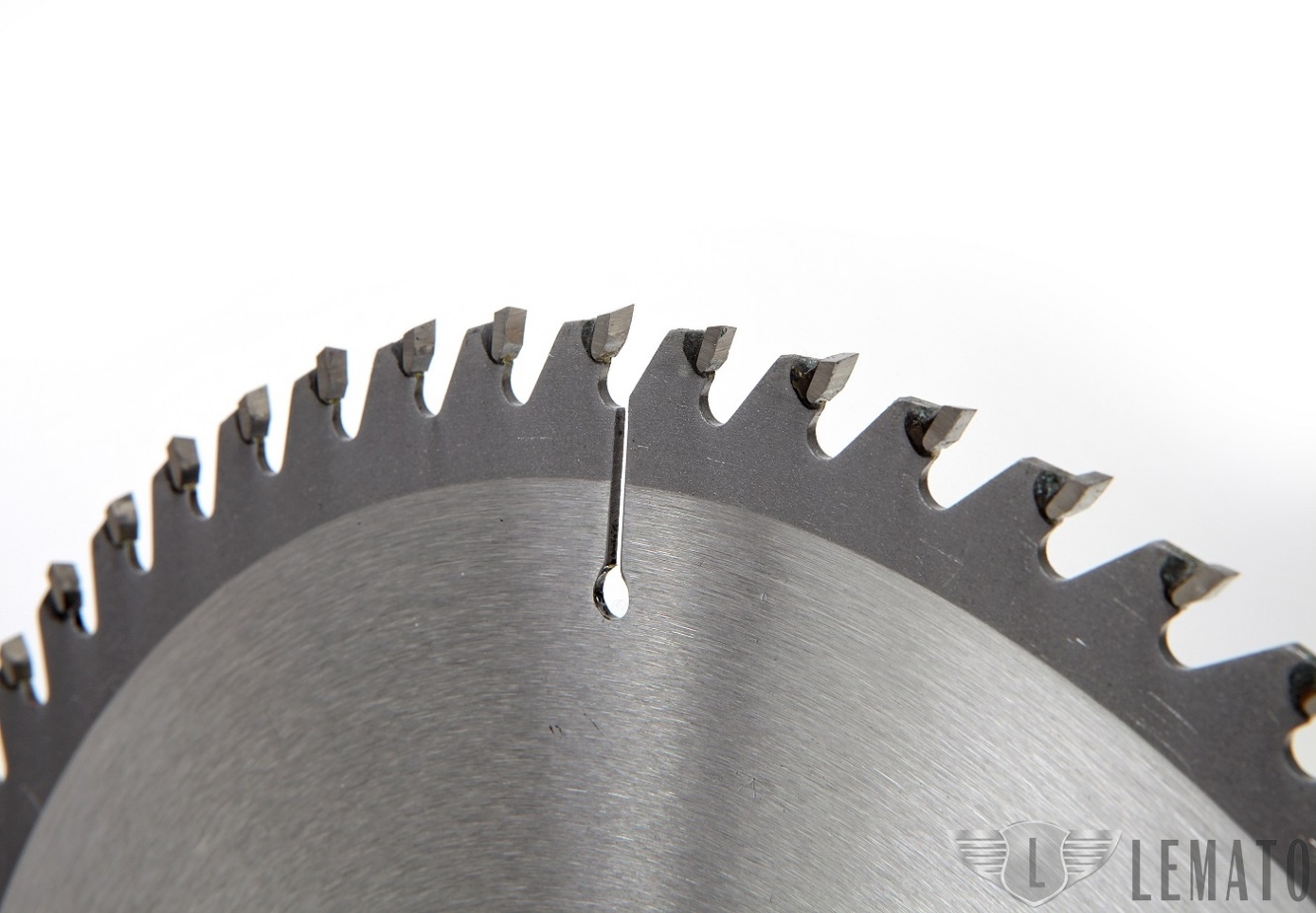 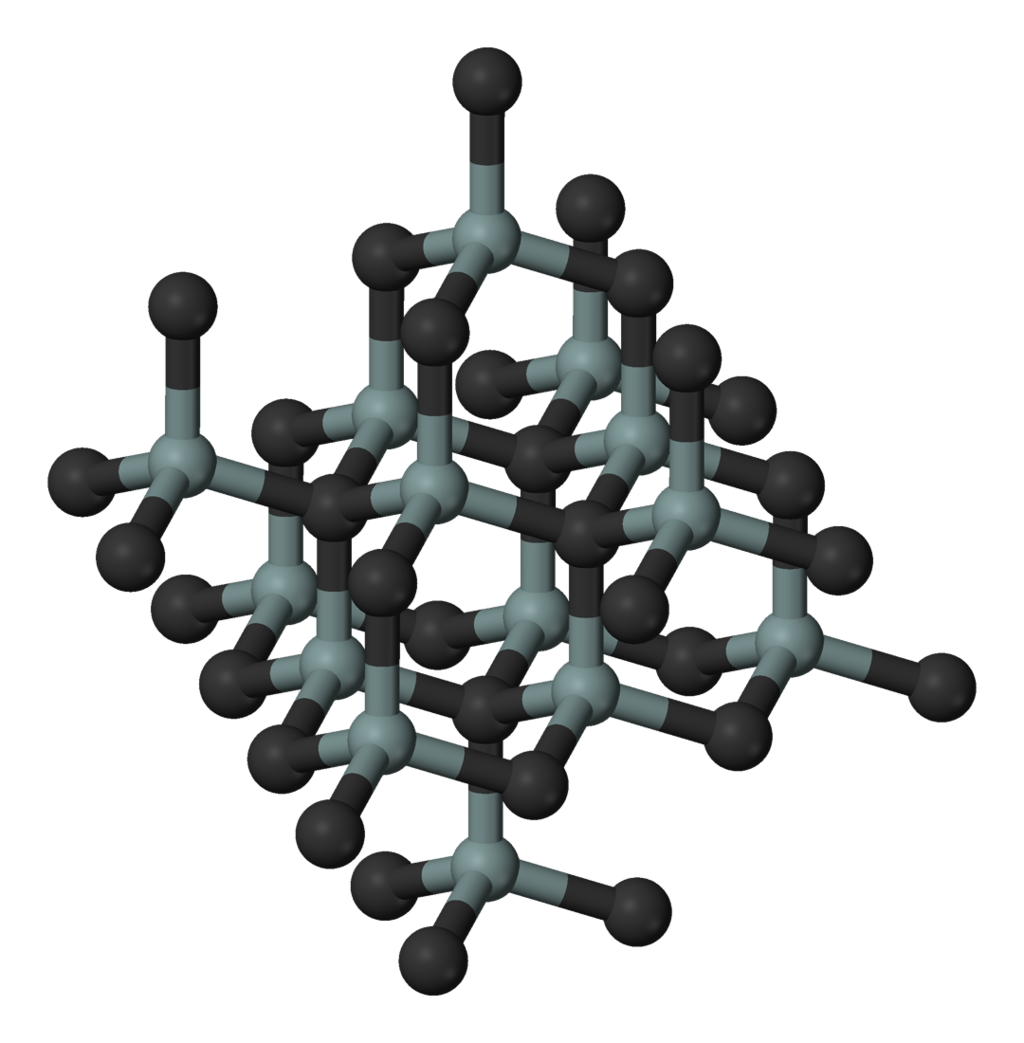 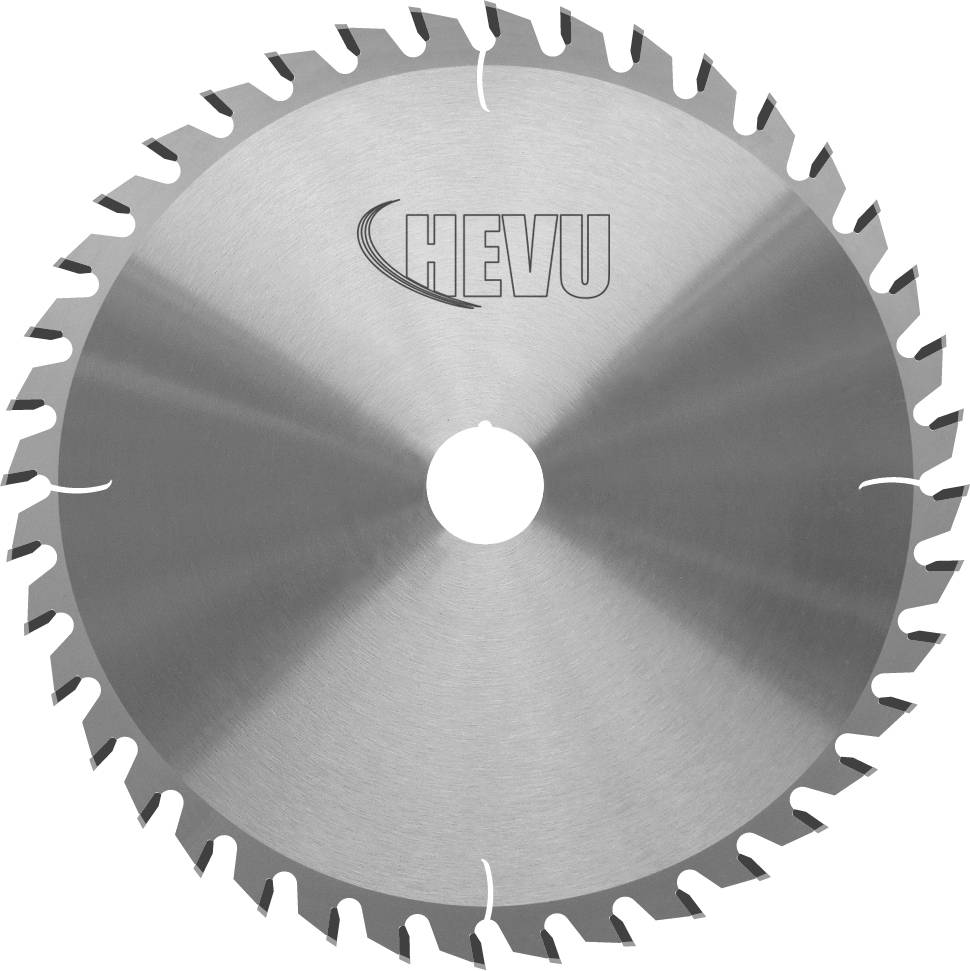 Kwarts, zand, siliciumdioxide
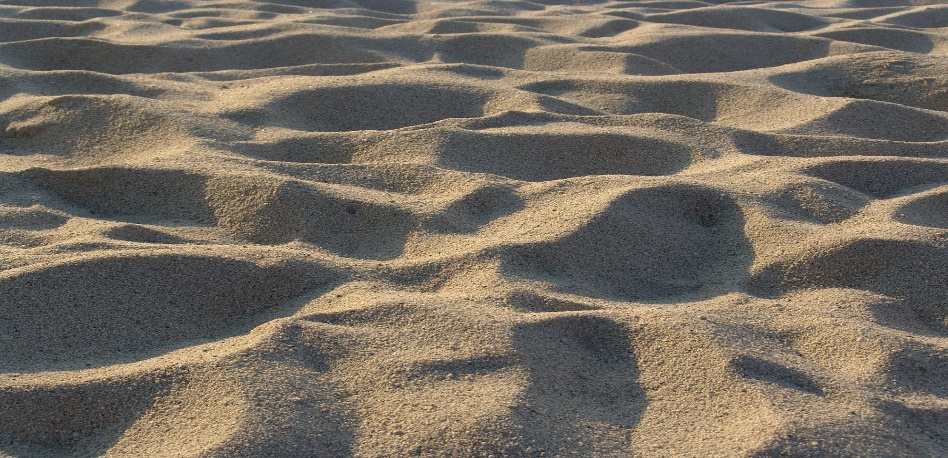 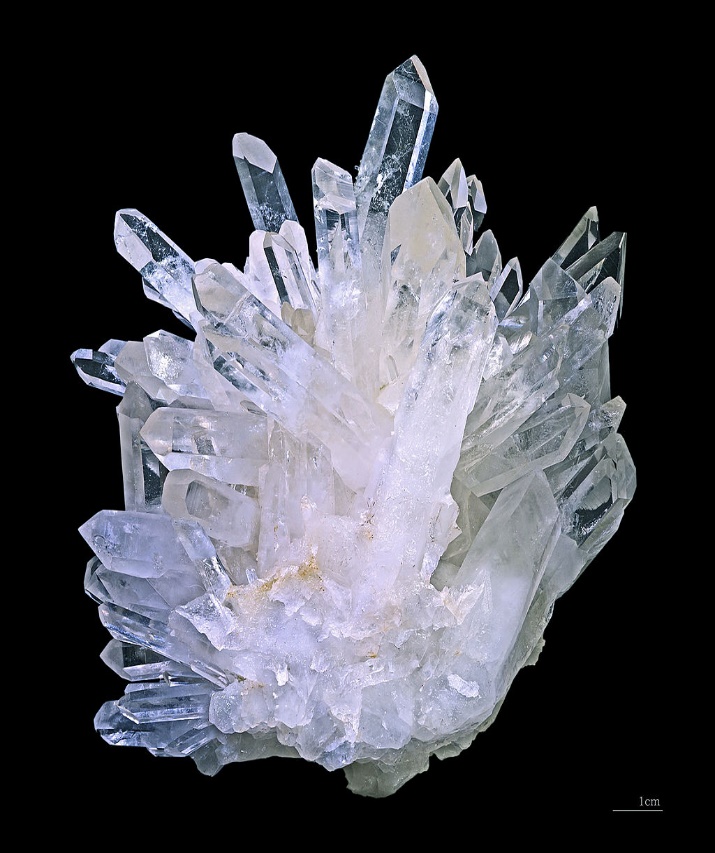 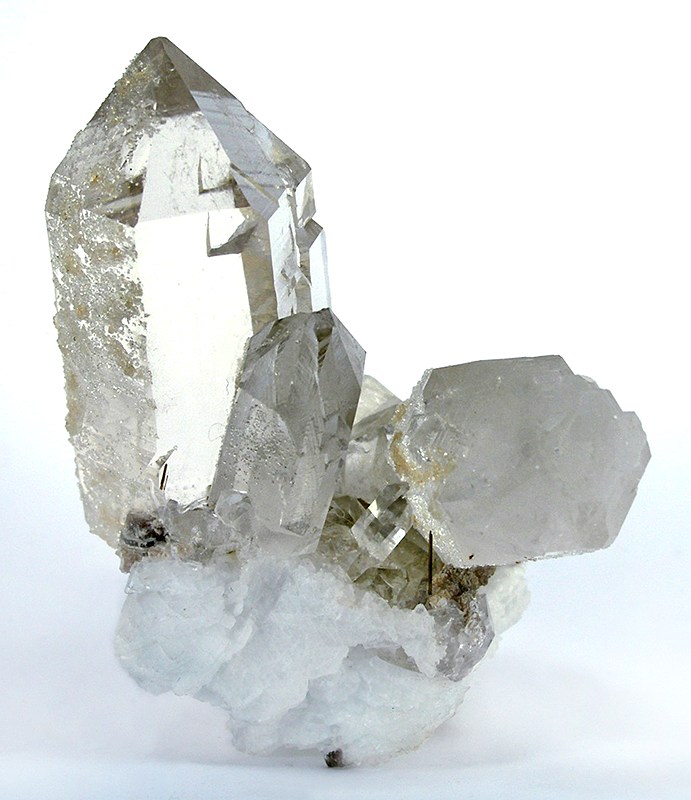 Kwarts, zand, siliciumdioxide        SiO2 (s)

atoomrooster
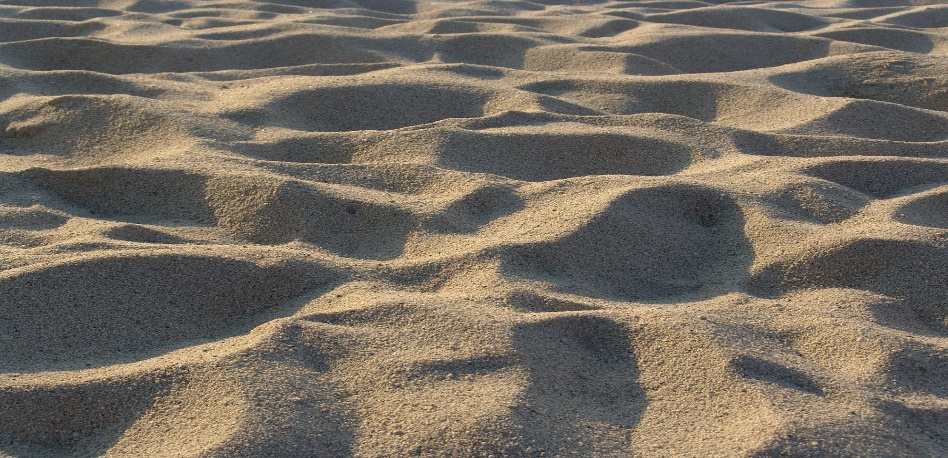 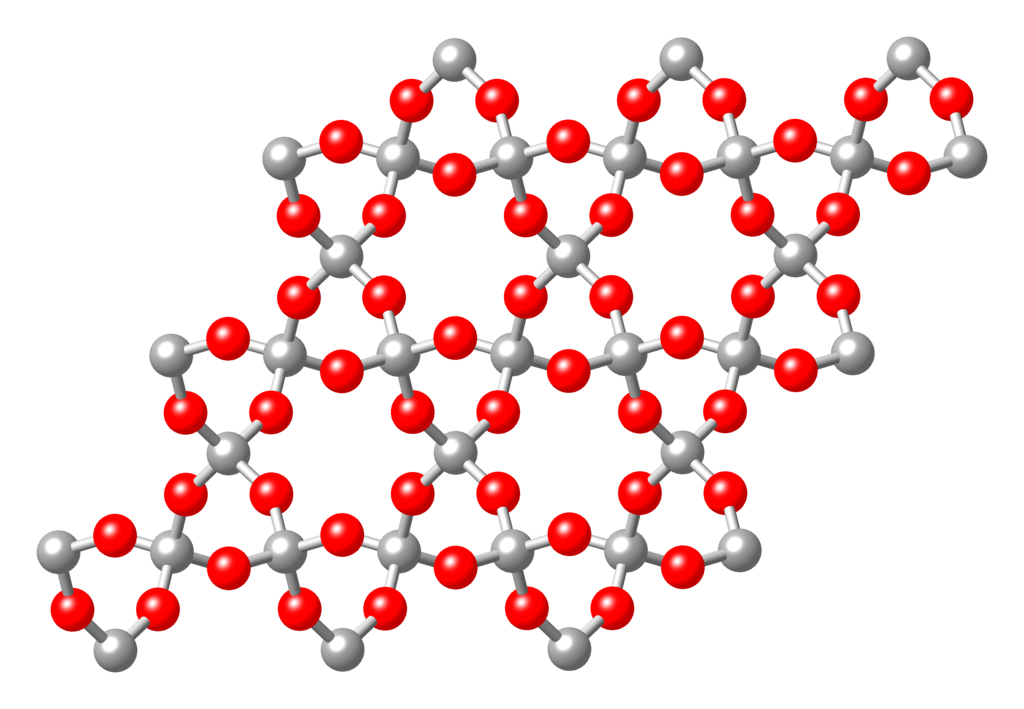 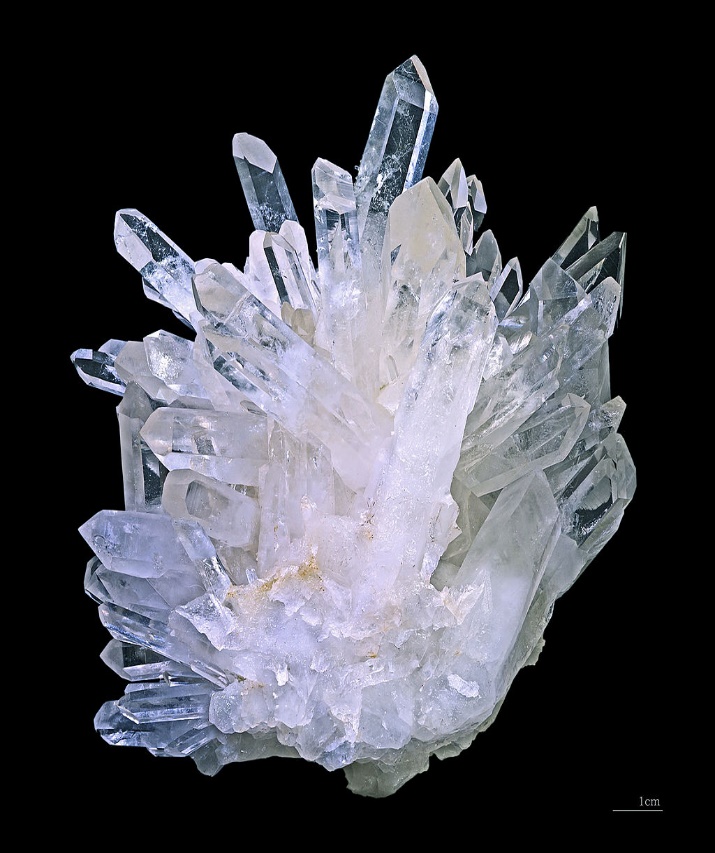 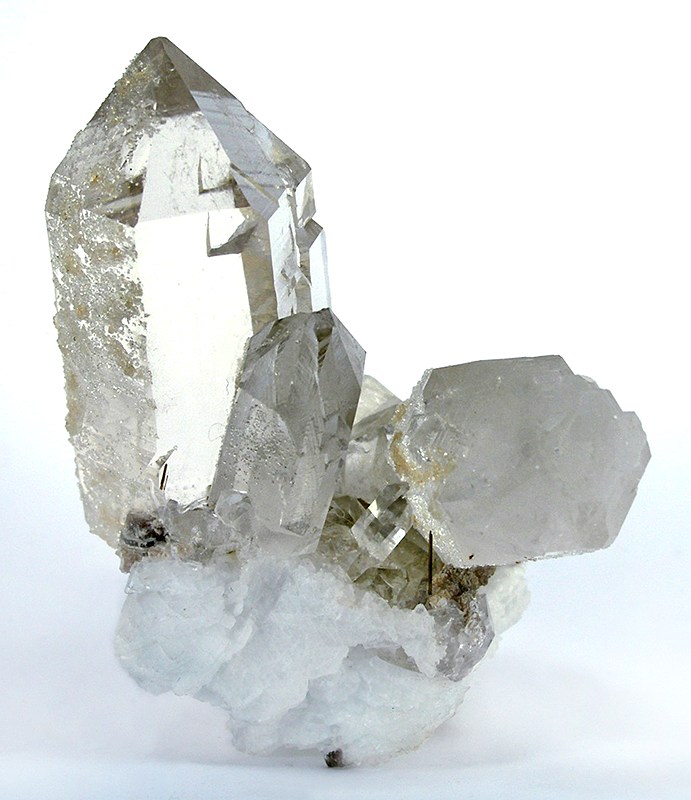 Kwarts, zand, siliciumdioxide        SiO2 (s)

atoomrooster
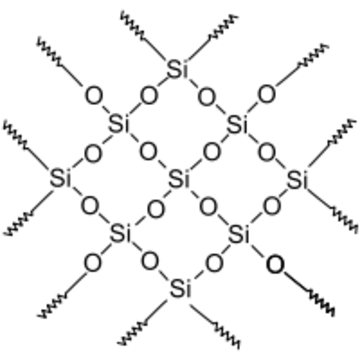 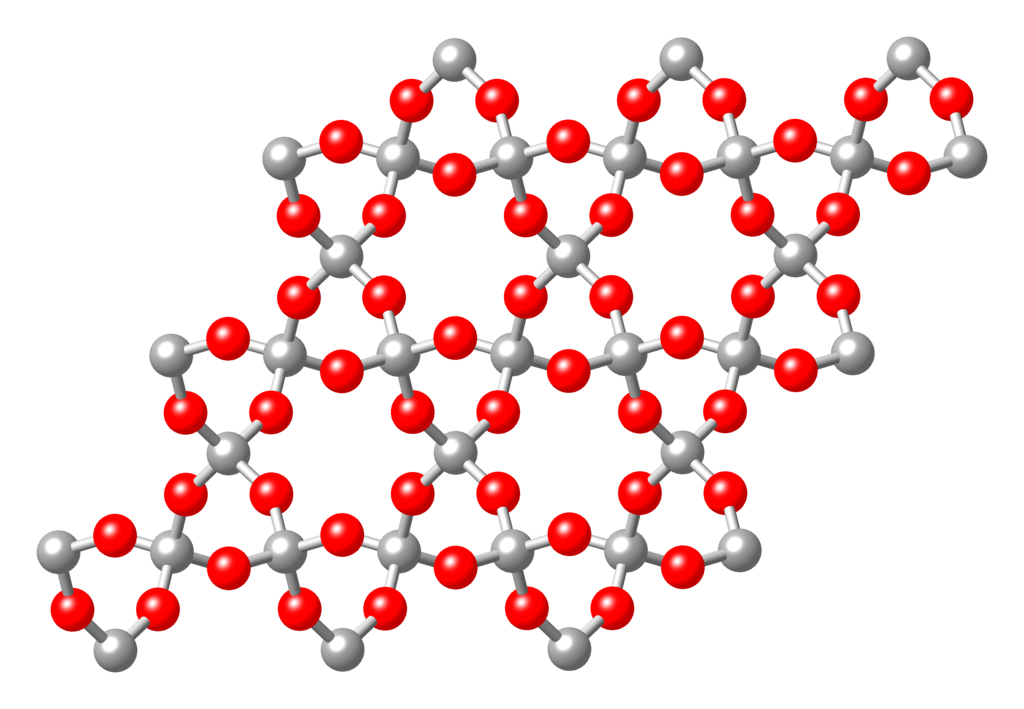 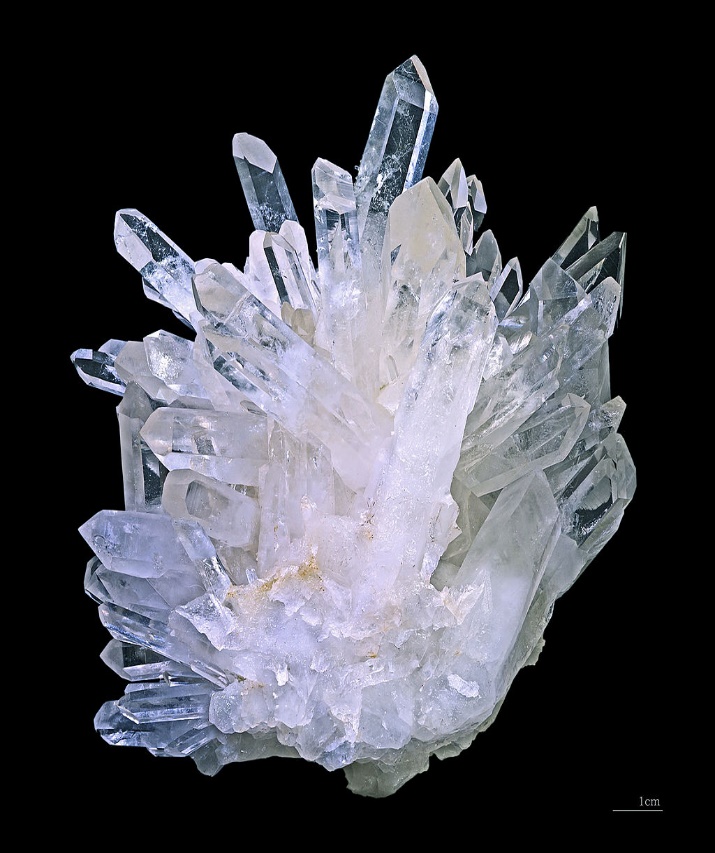 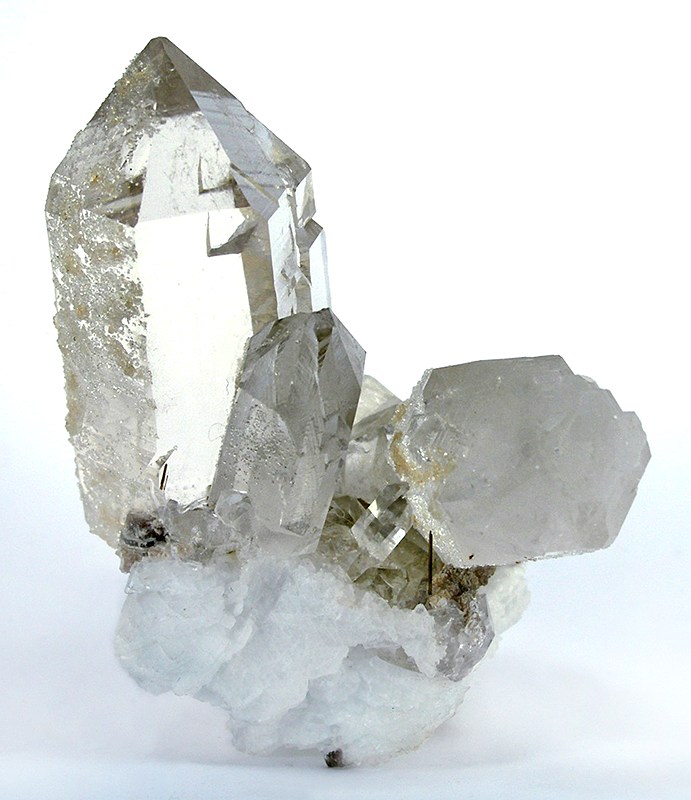 Kwarts, zand, siliciumdioxide        SiO2 (s)

atoomrooster
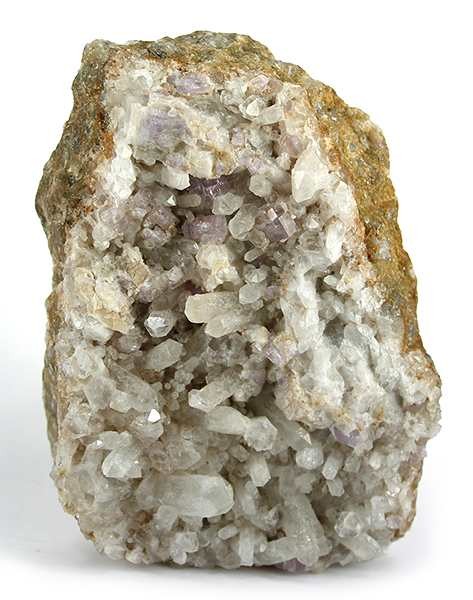 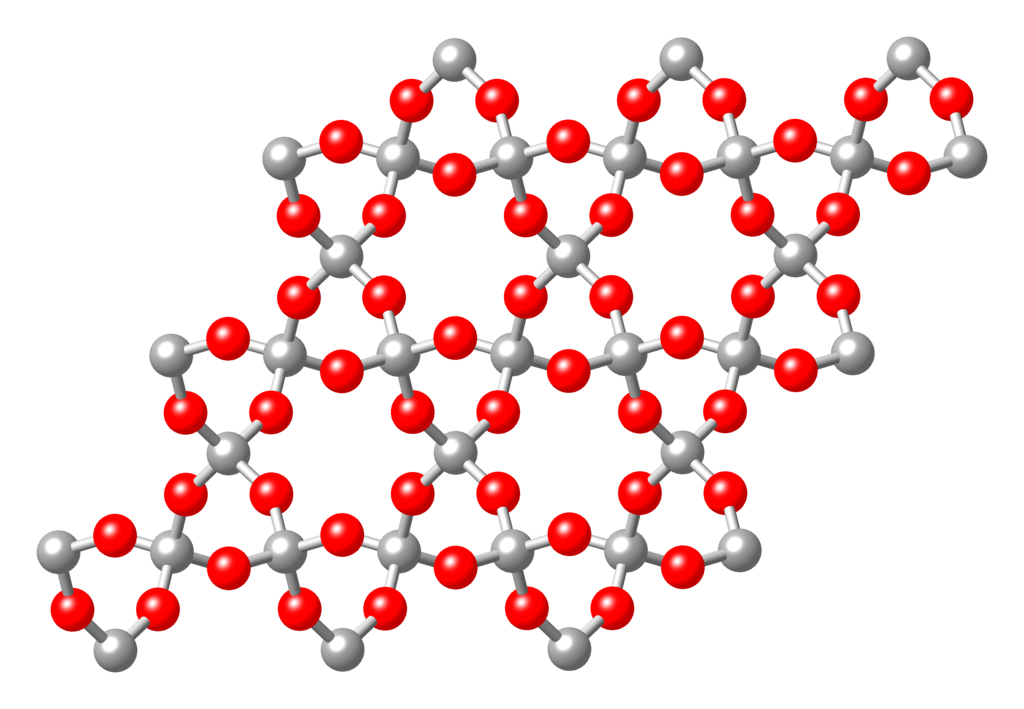 Geode met kwartskristallen
Keramische materialen:

Keihard, niet vervormbaar, bros.
Niet brandbaar. 

Atoomrooster of ionrooster.
Natriumchloride
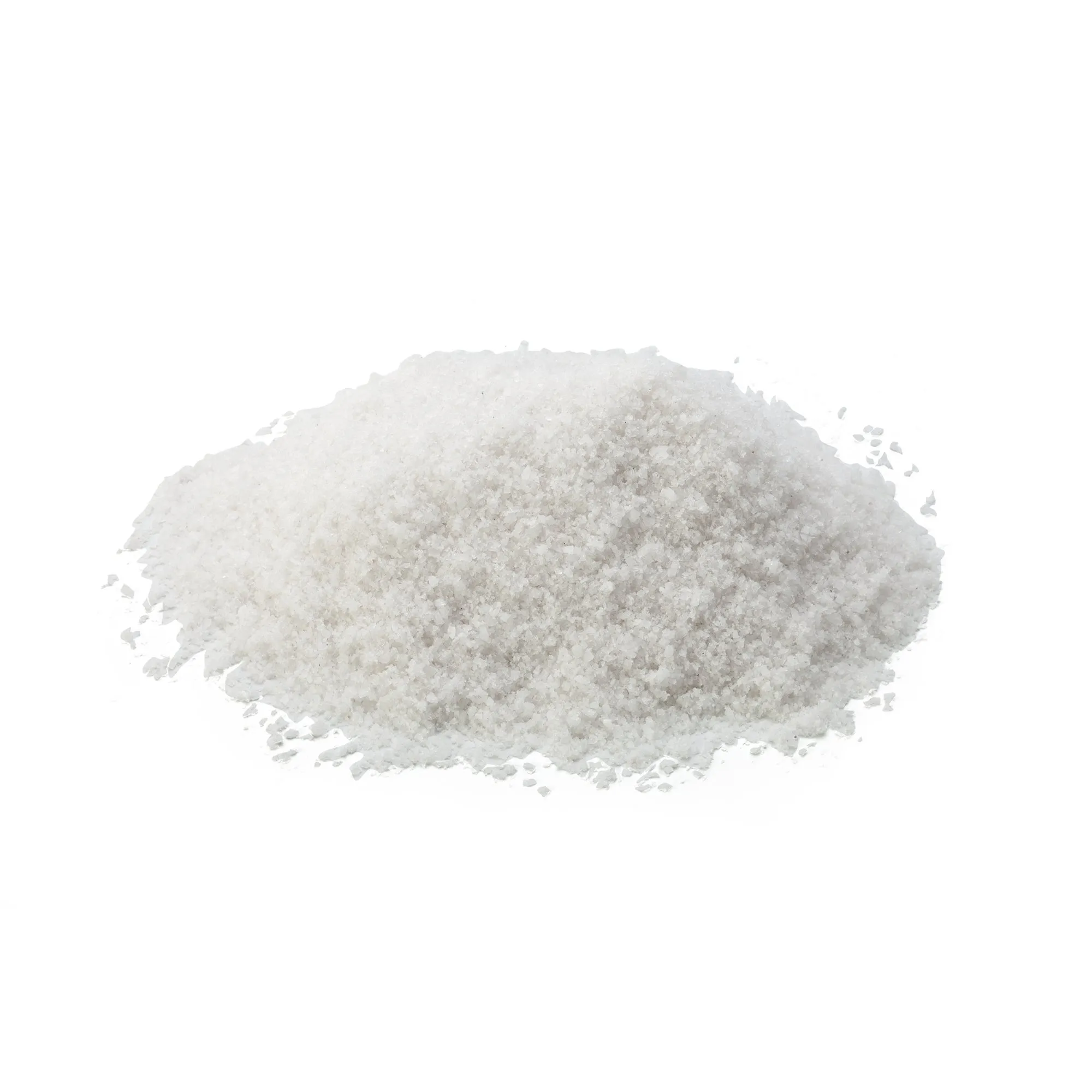 Natriumchloride,  NaCl (s)

ionrooster
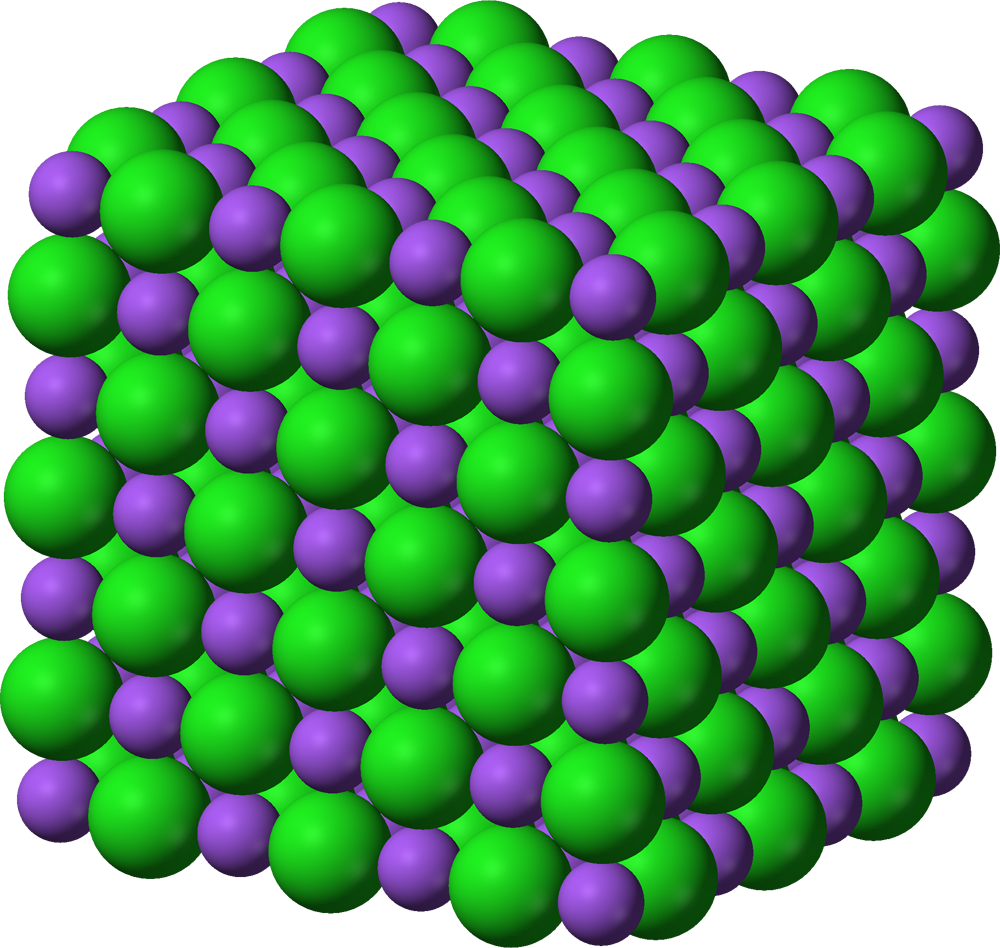 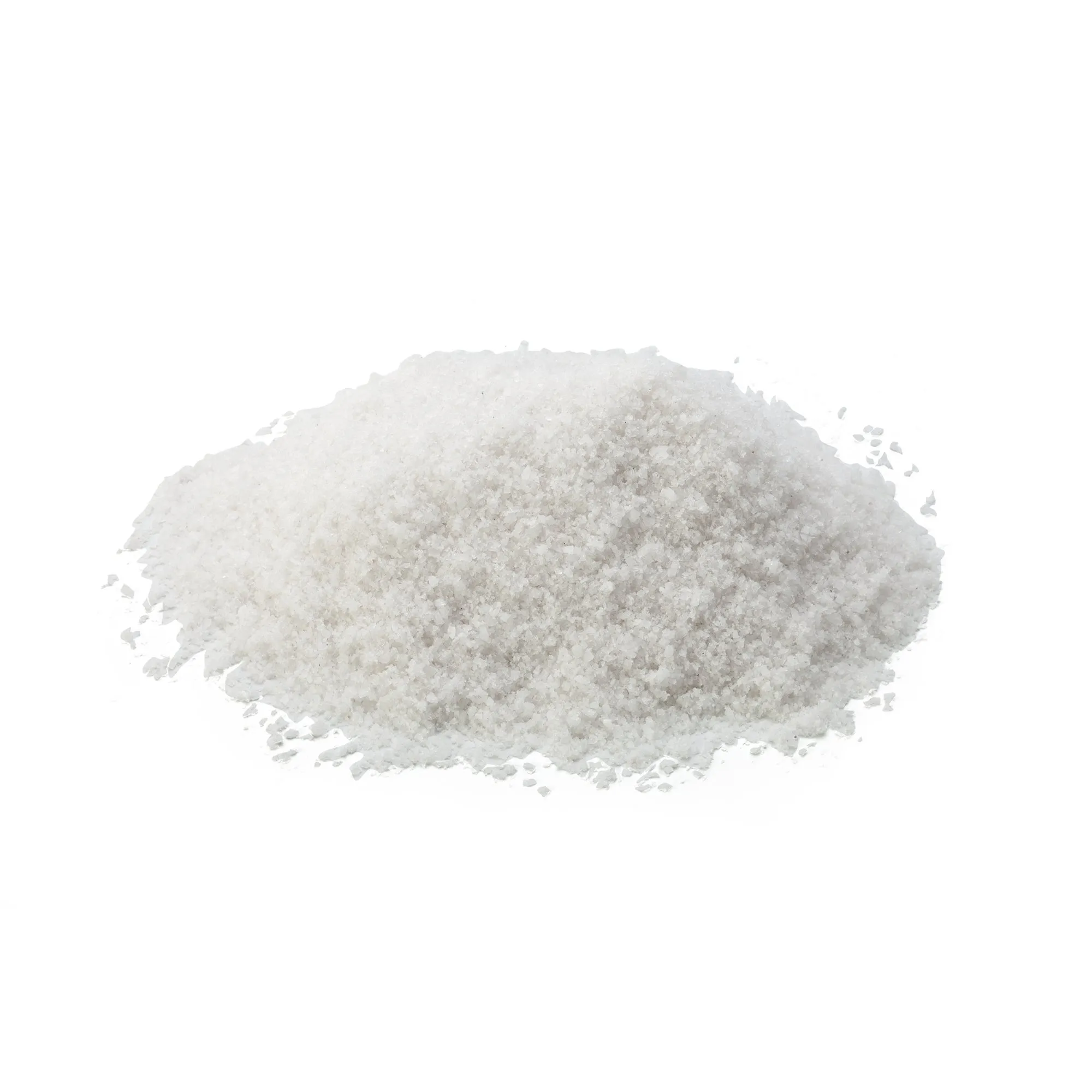 Natriumchloride,  NaCl (s)

ionrooster                     
zeer sterke ionbinding
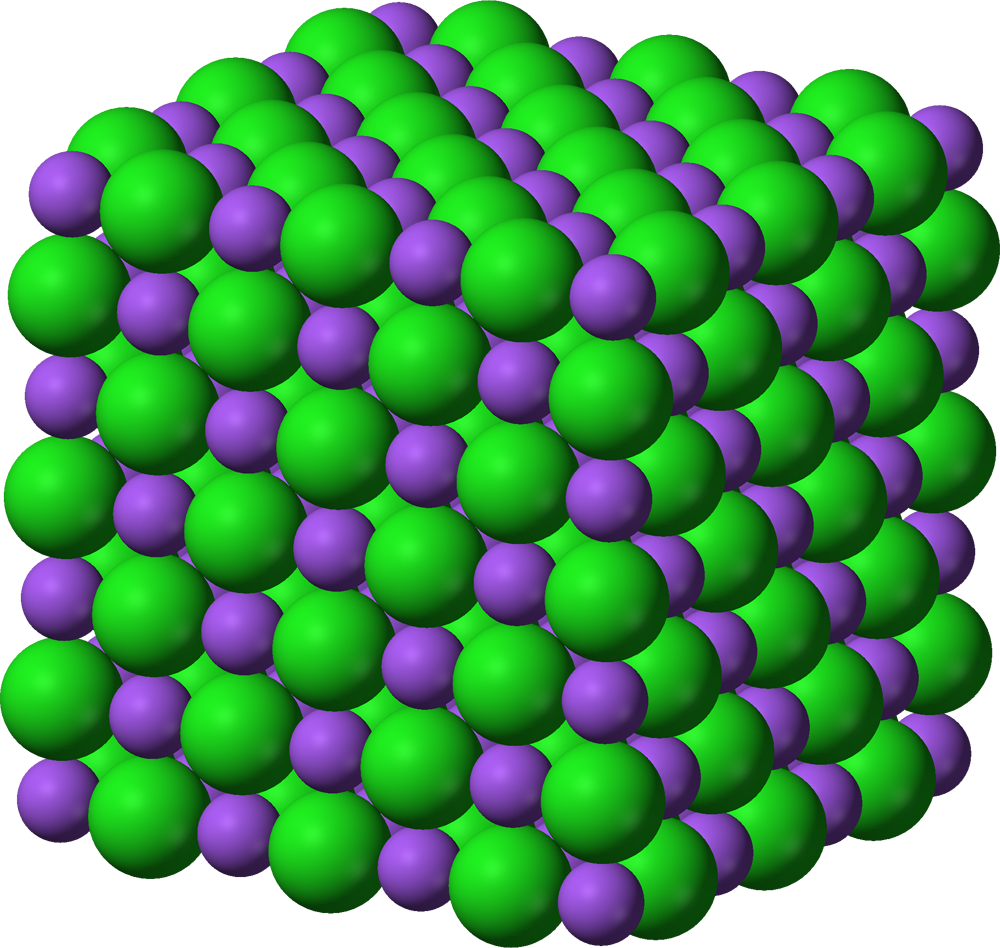 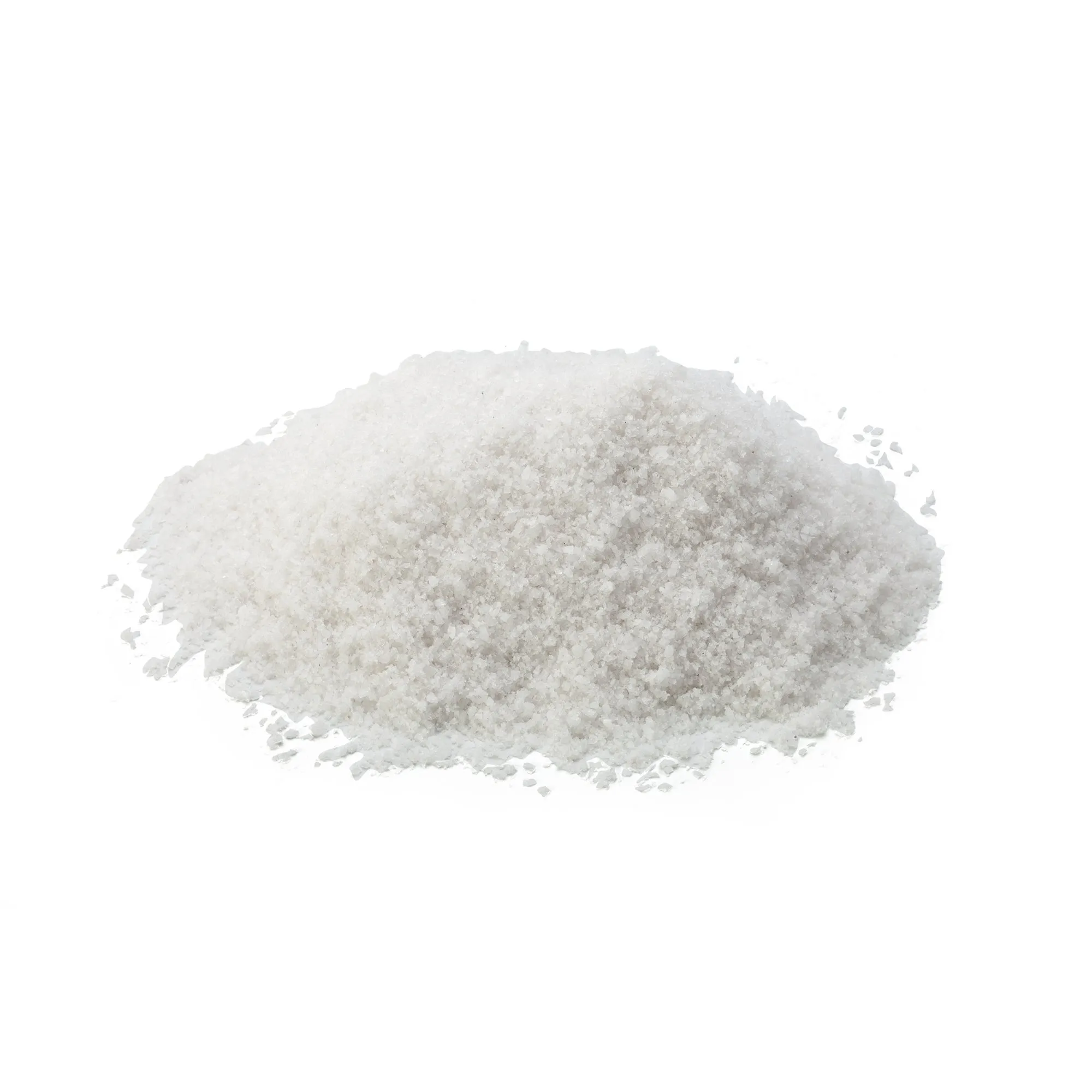 Natriumchloride,  NaCl (s)

ionrooster                     
zeer sterke ionbinding			hard 					                   			niet vervormbaar
					          bros
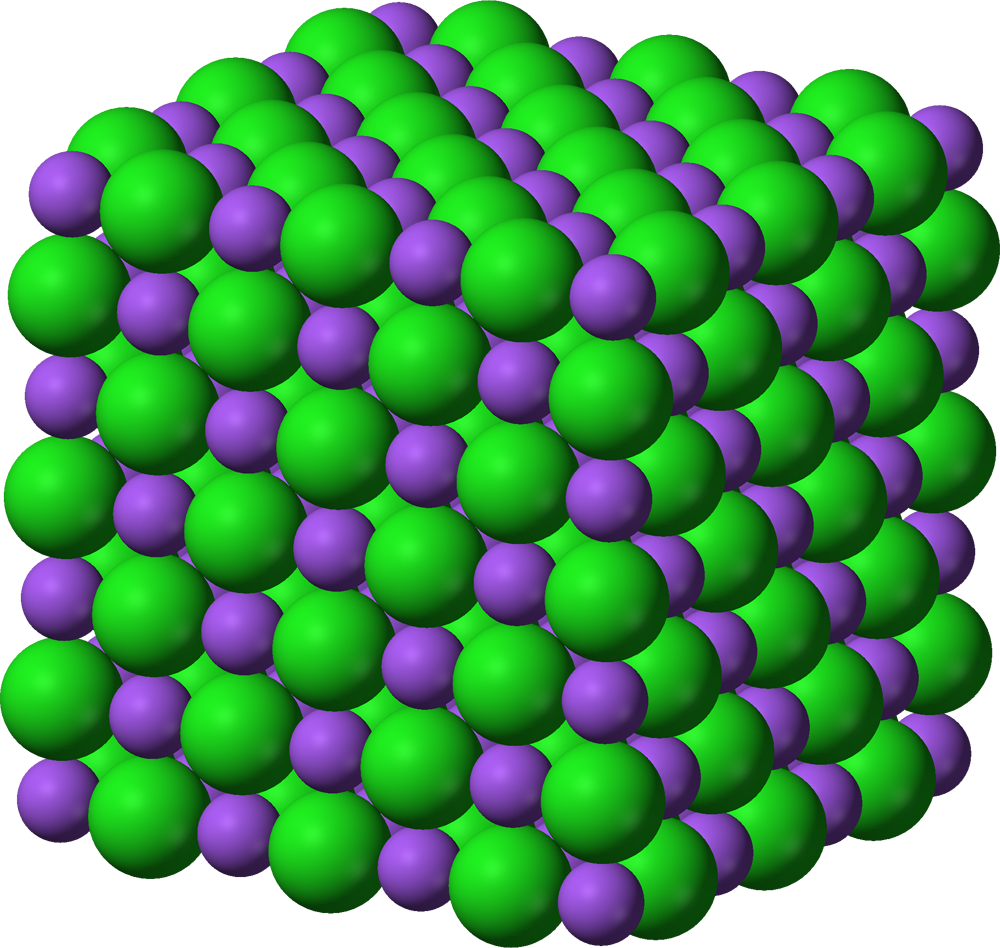 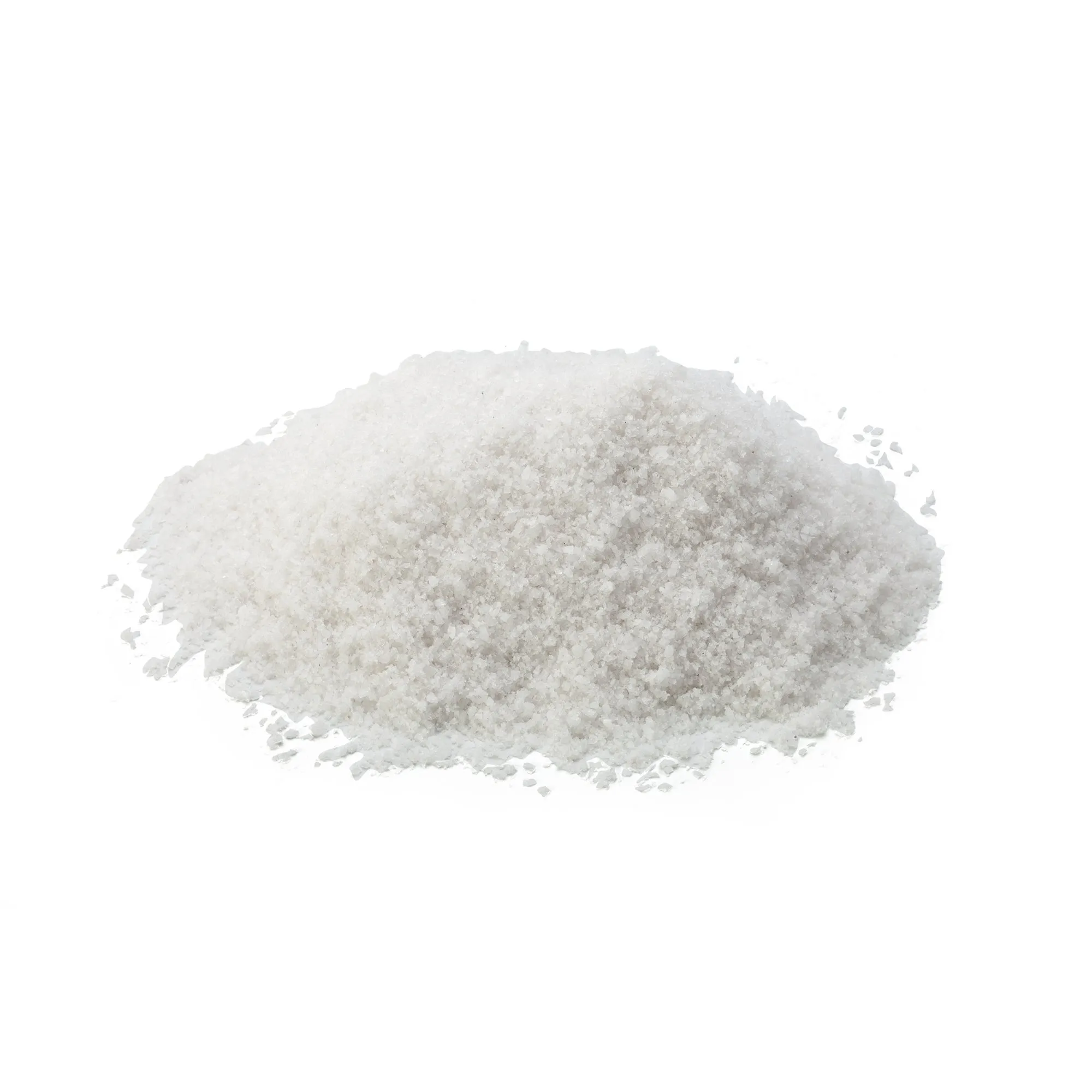 Natriumchloride,  NaCl (s)

ionrooster                     
zeer sterke ionbinding			hard 					                   			niet vervormbaar
					          bros  






microniveau                                     macroniveau
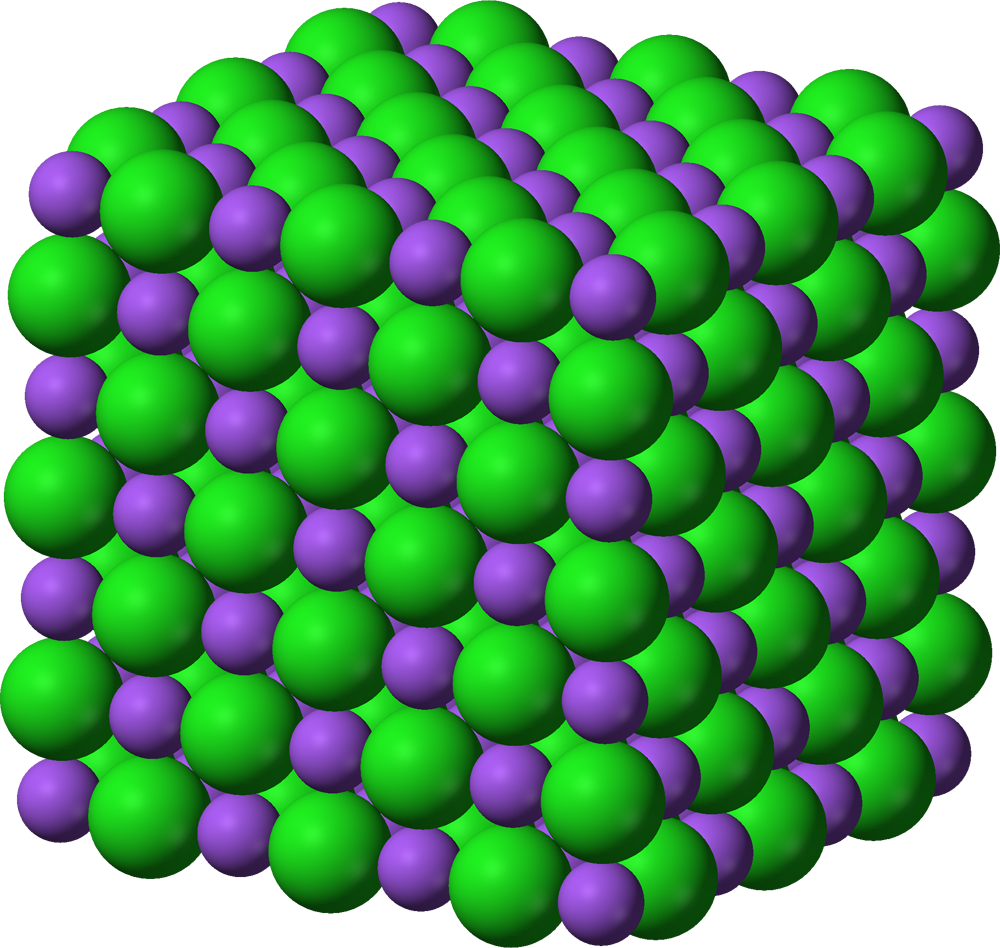 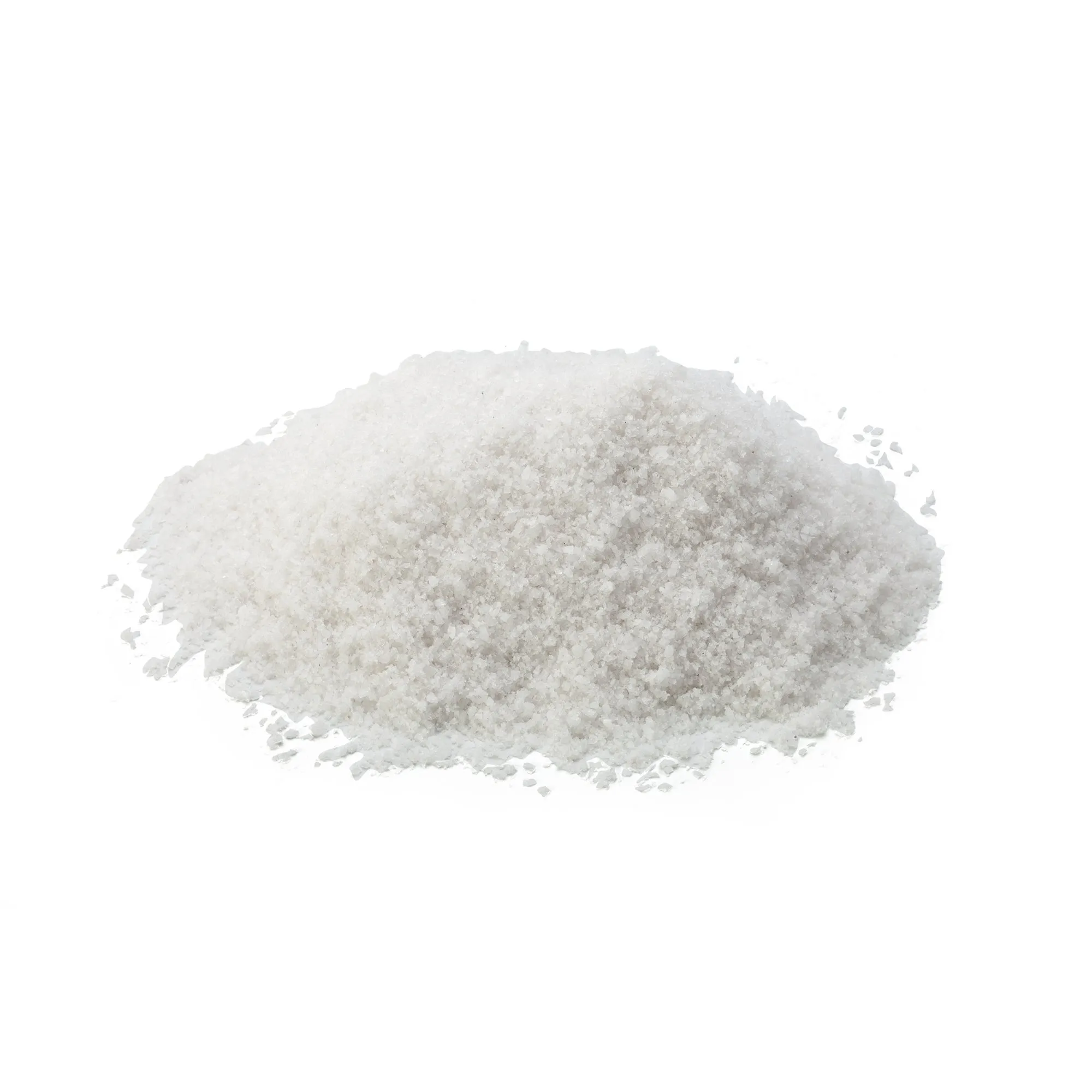 Natriumchloride,  NaCl (s)

ionrooster                     
zeer sterke ionbinding			hard 					                   			niet vervormbaar
					          bros  






microniveau                                     macroniveau
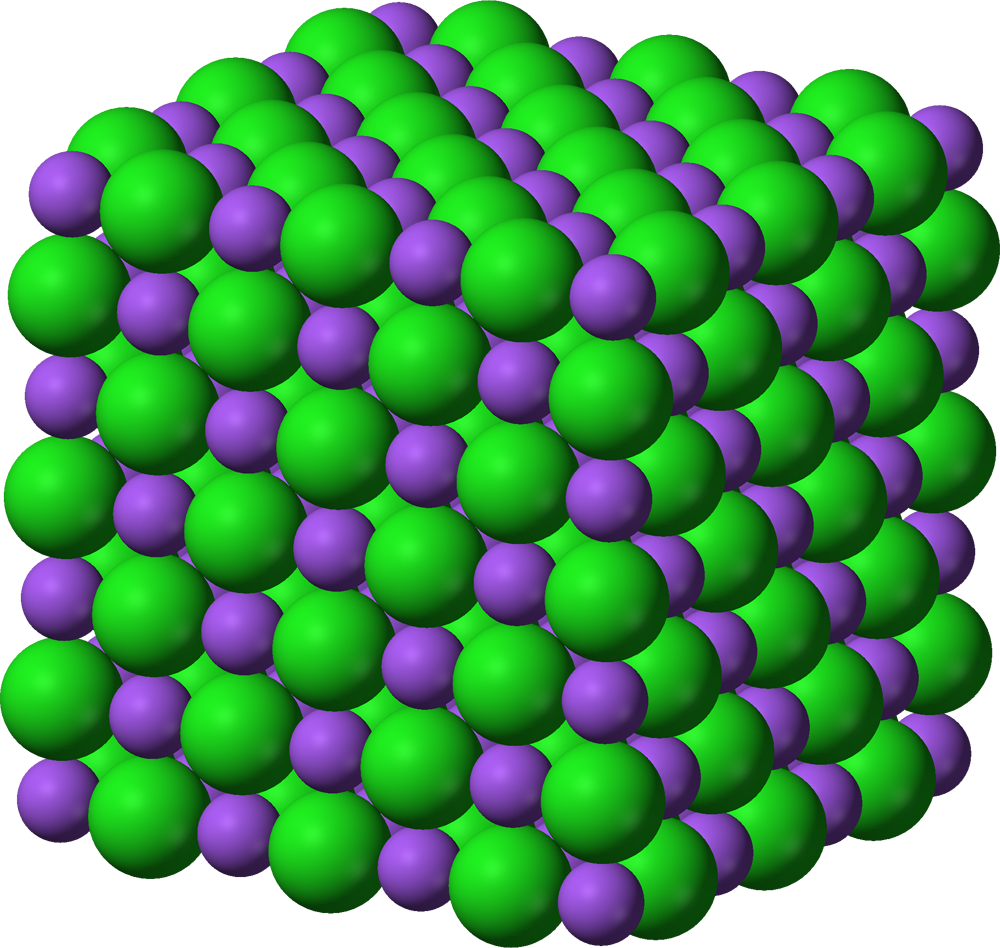 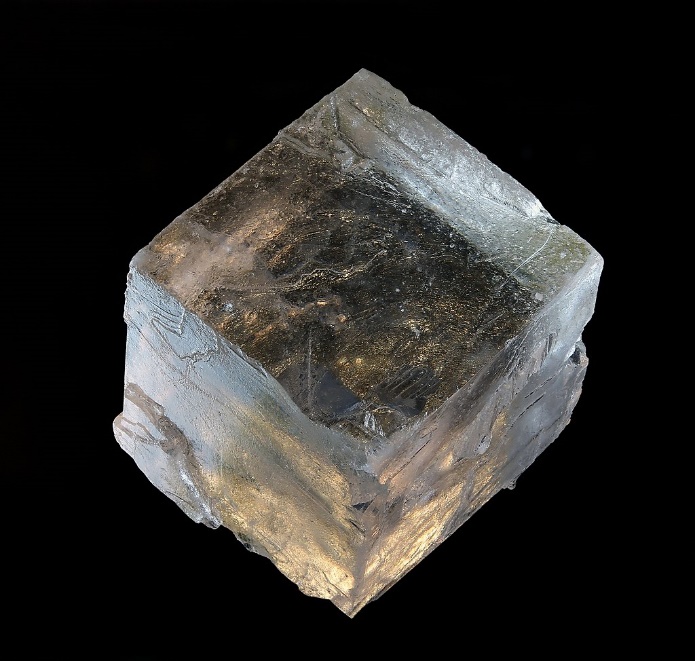 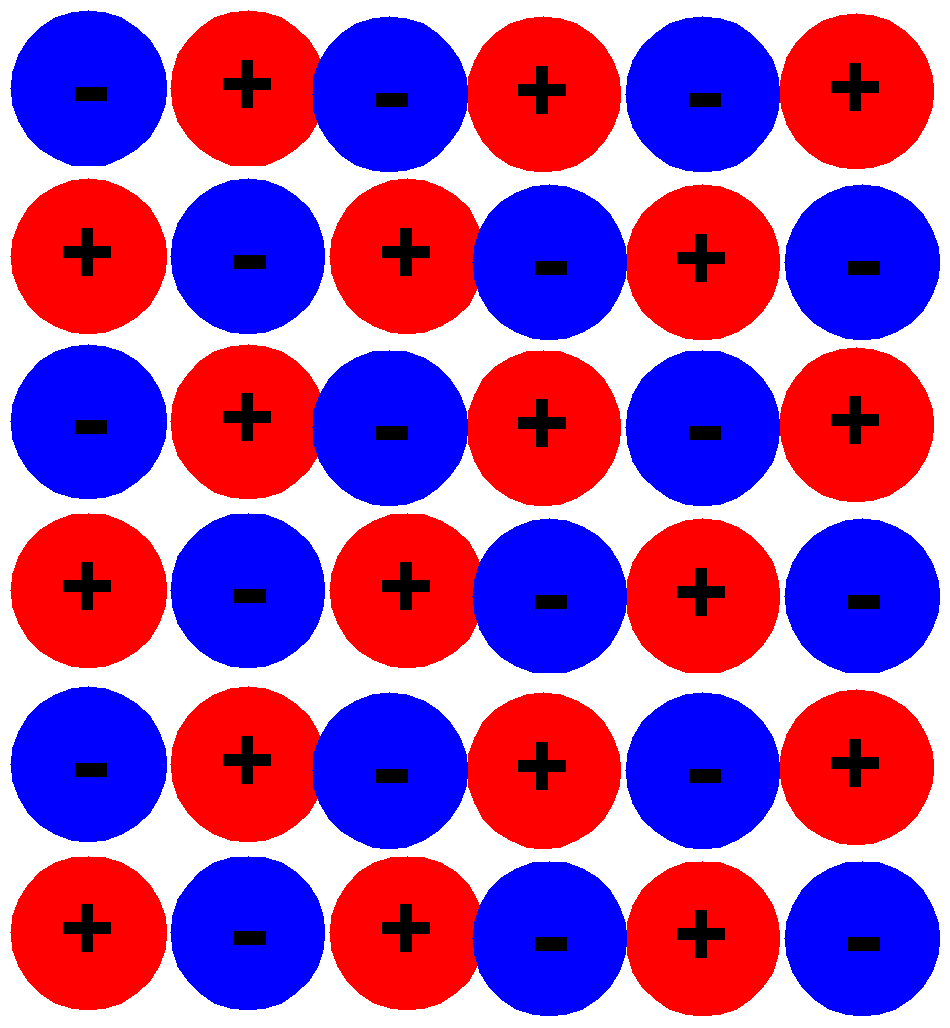 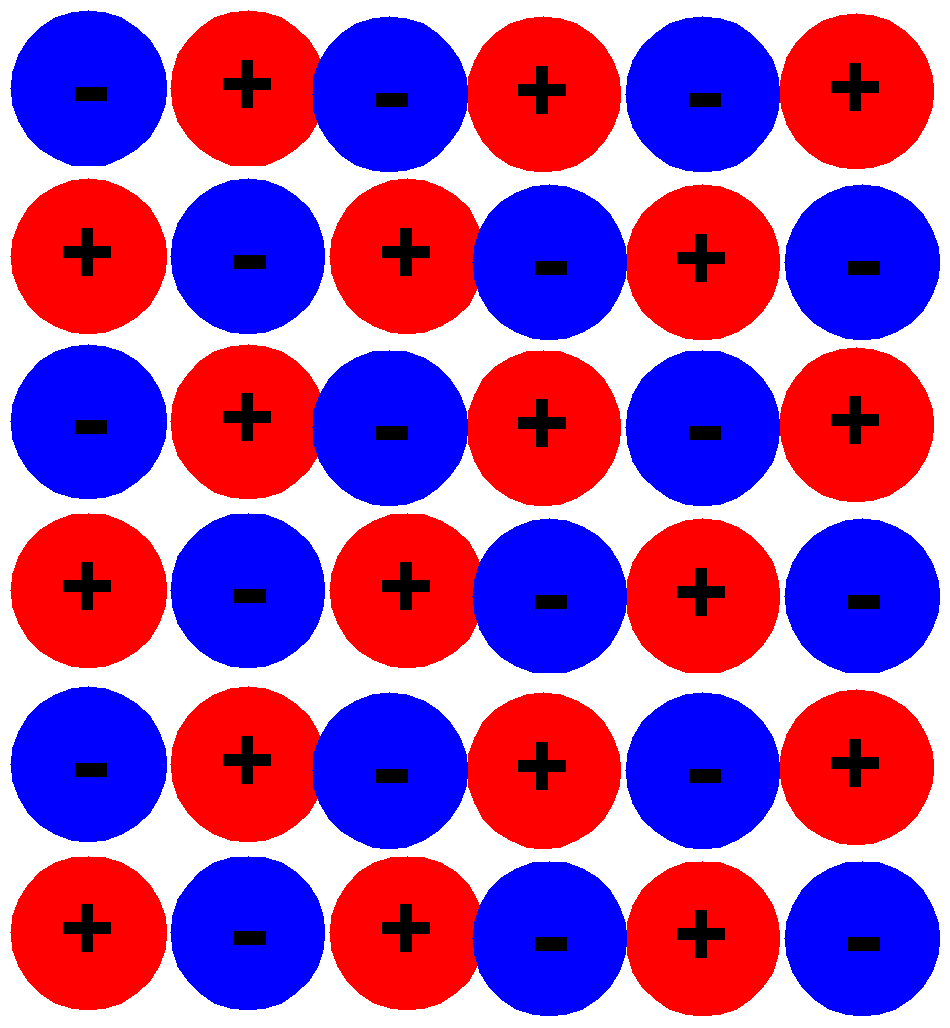 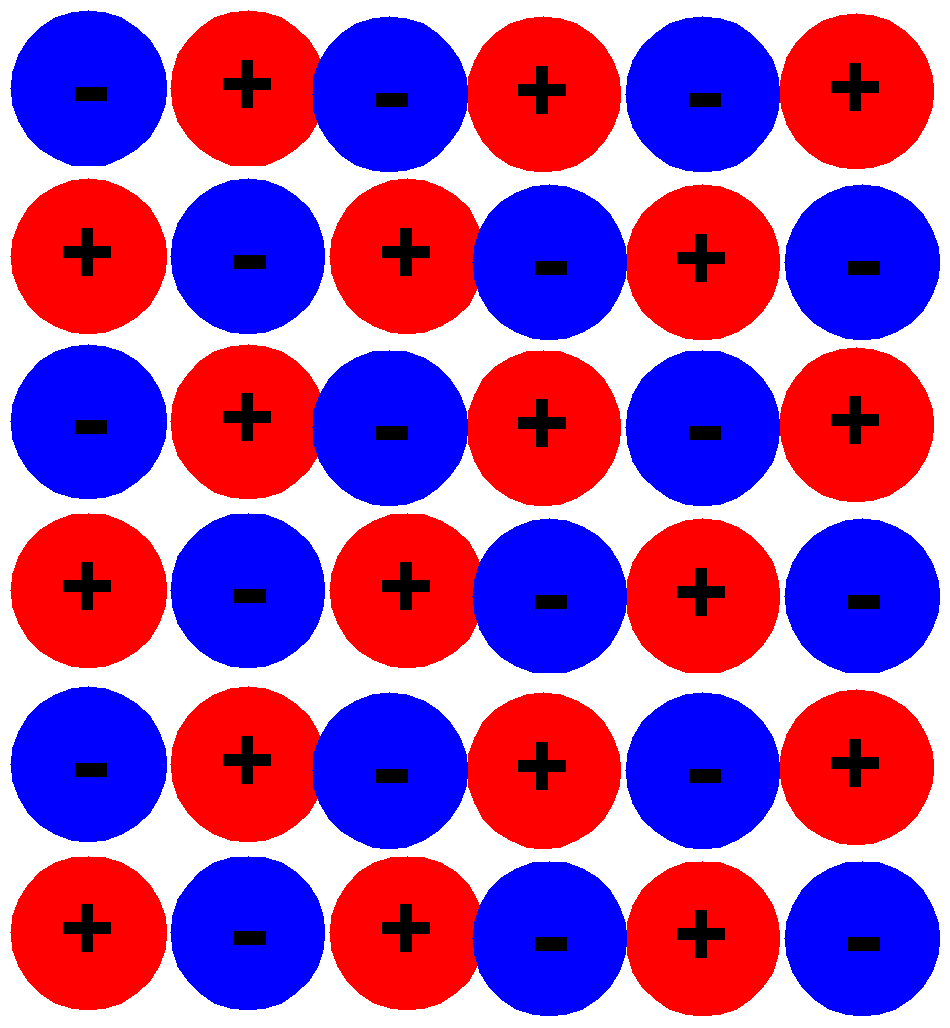 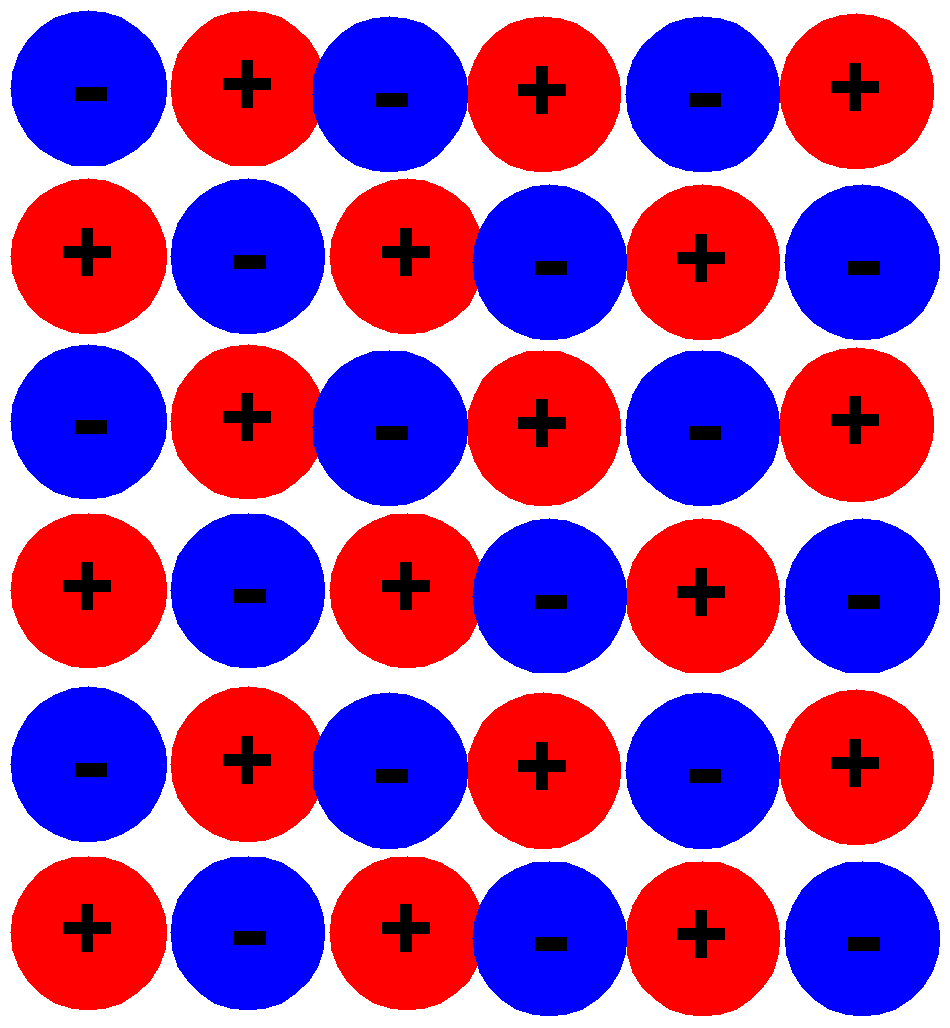 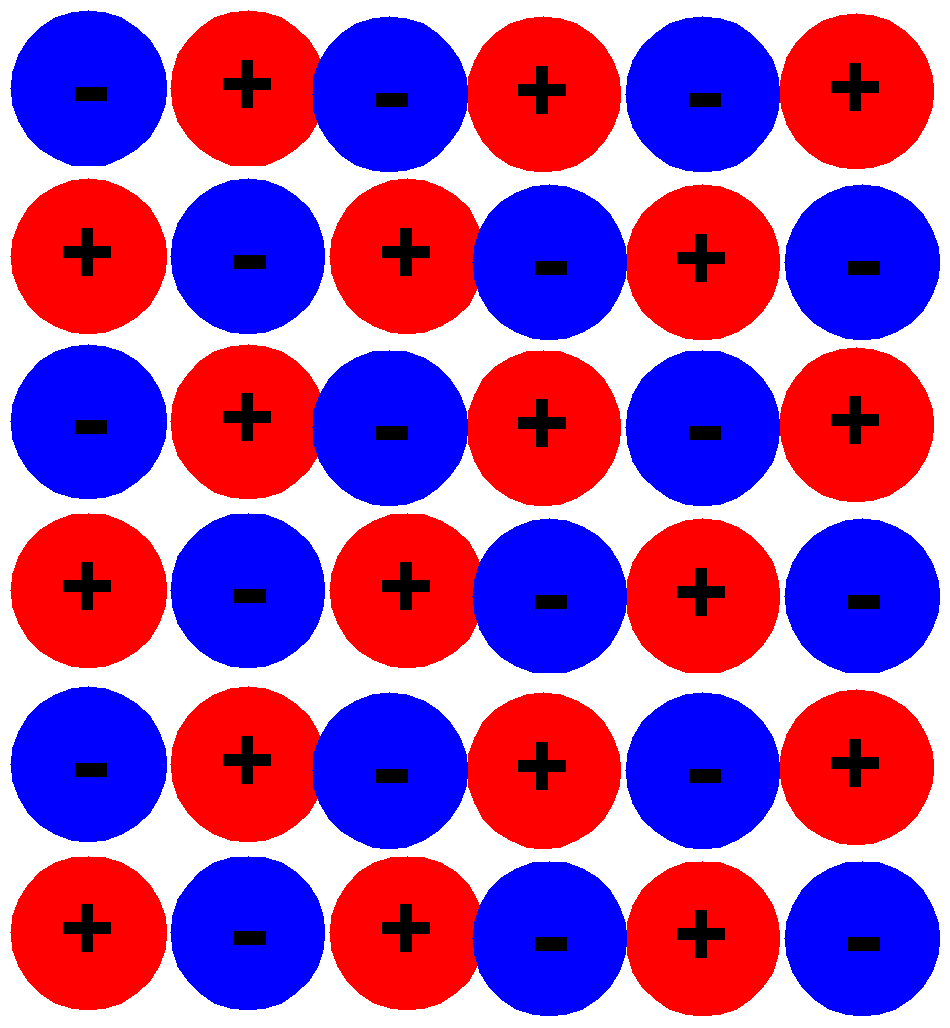 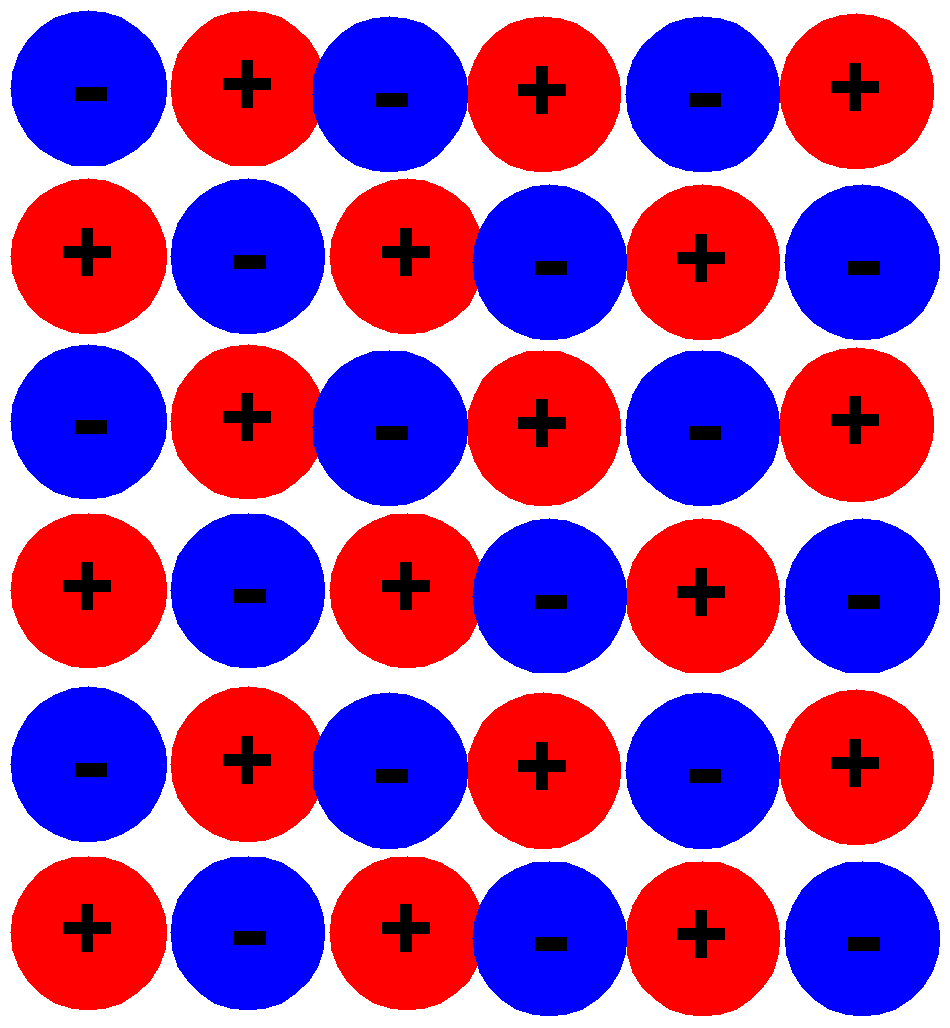 Afstoting gelijke
ladingen
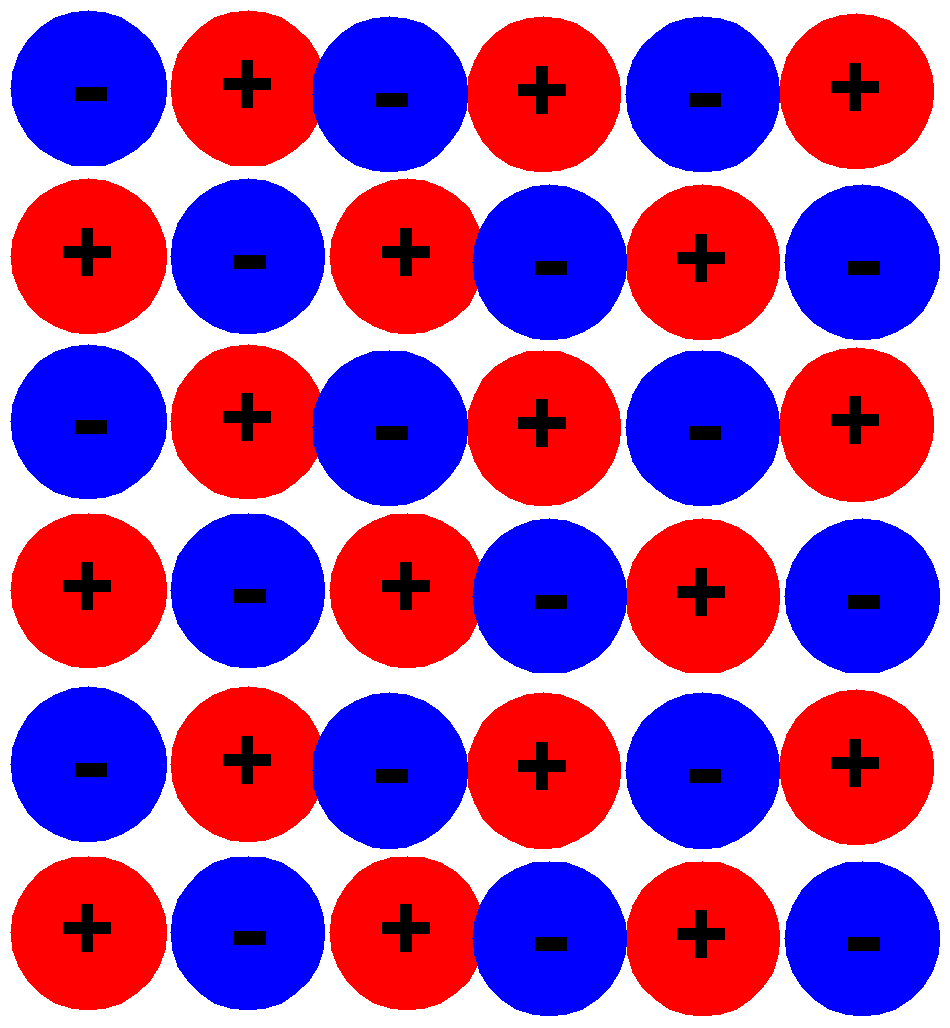 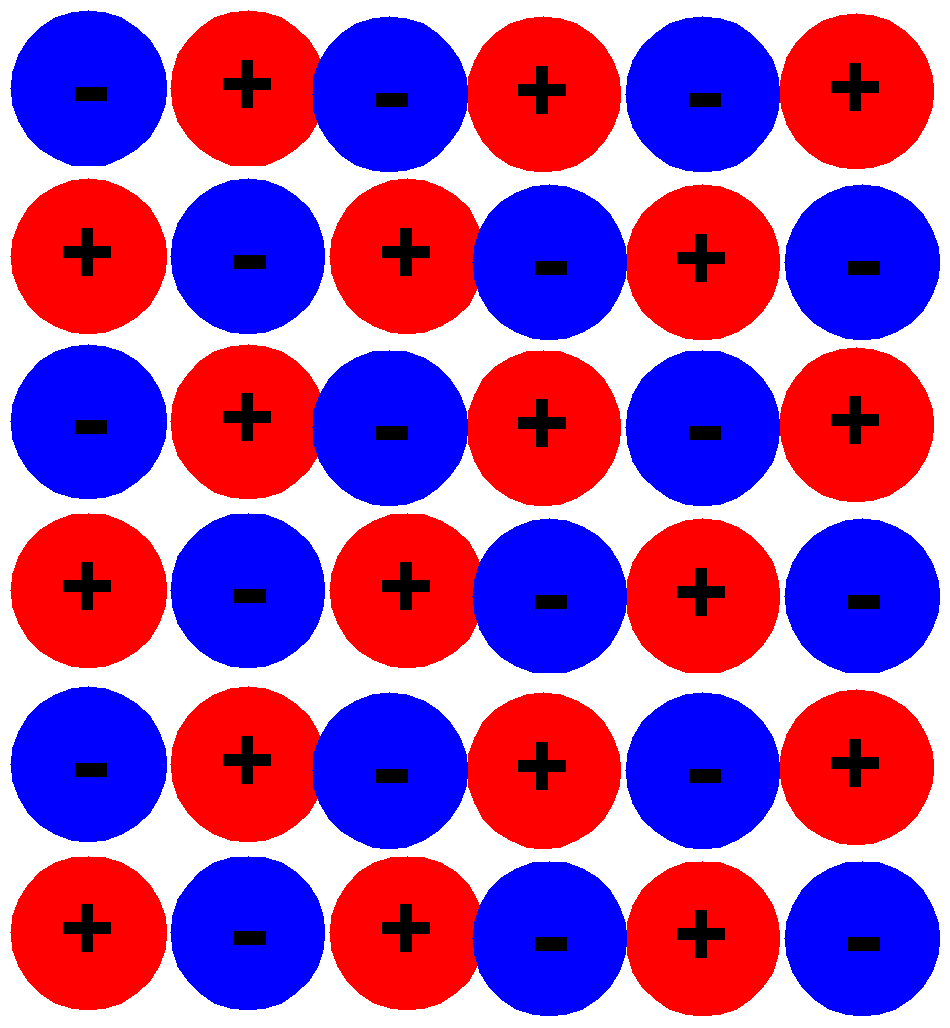 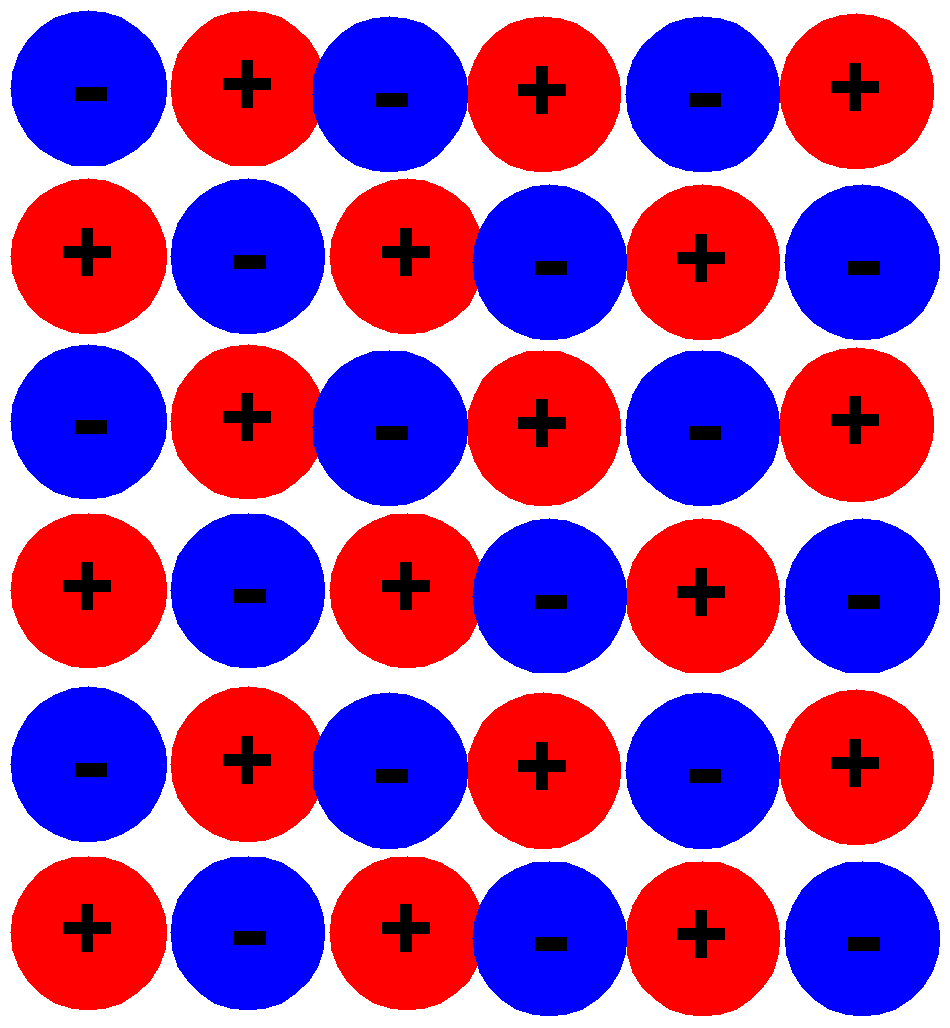 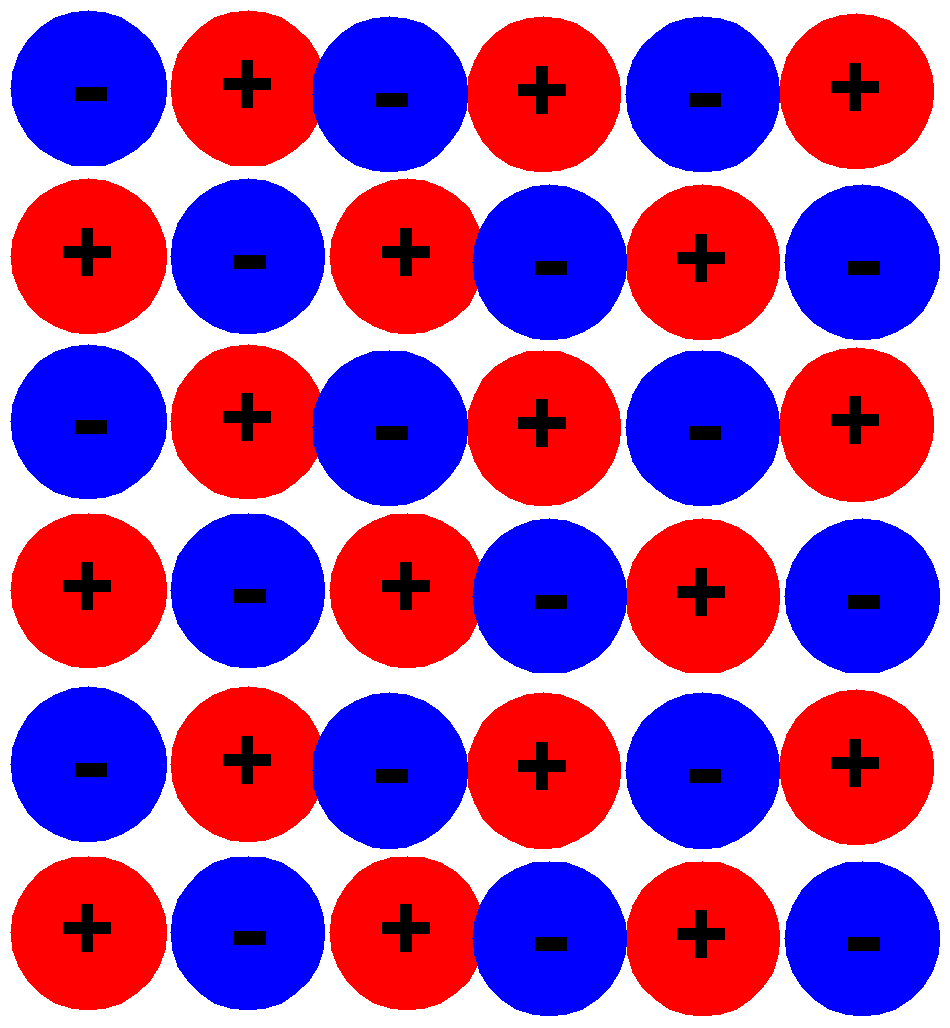 Bros
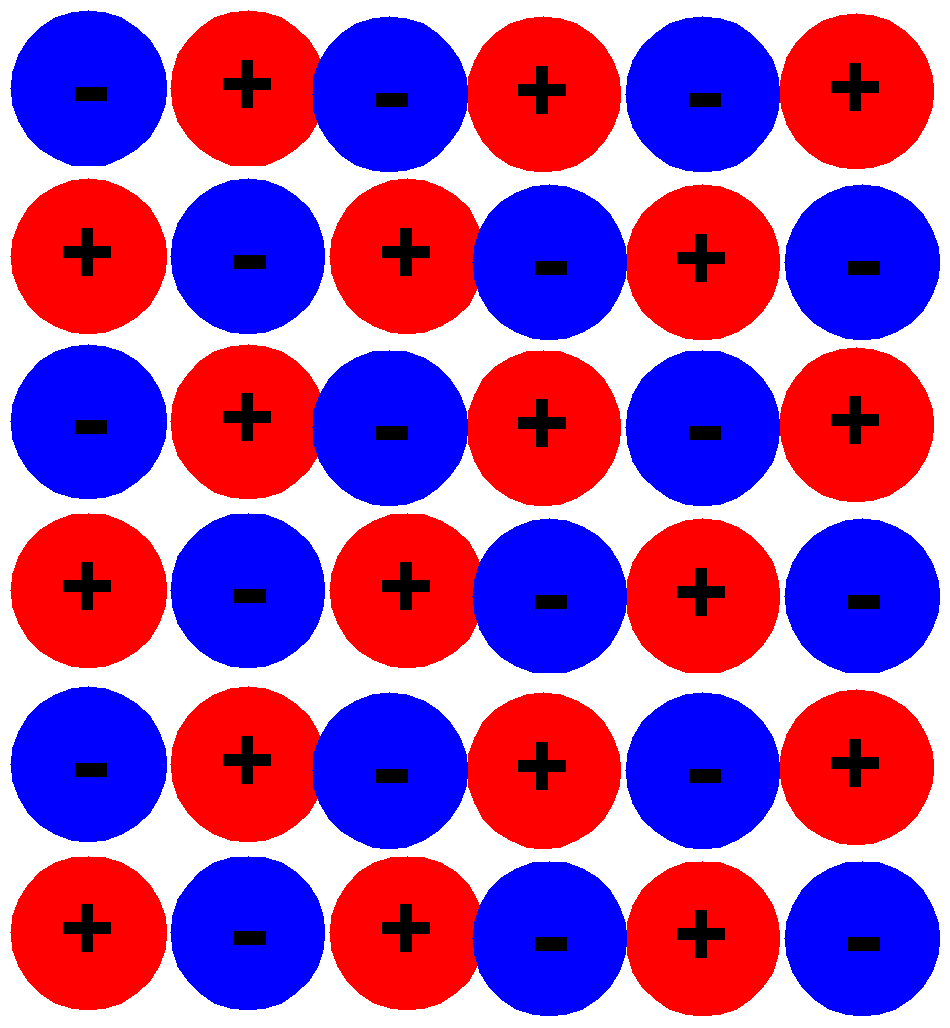 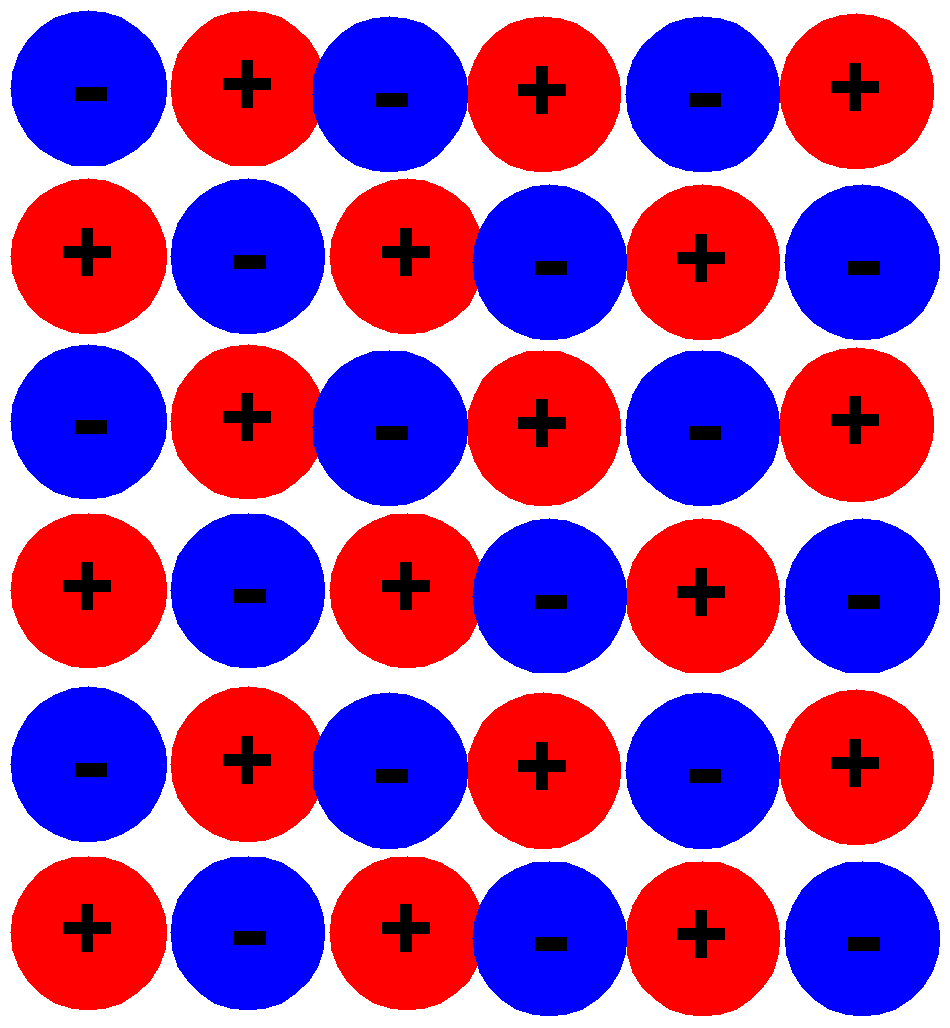 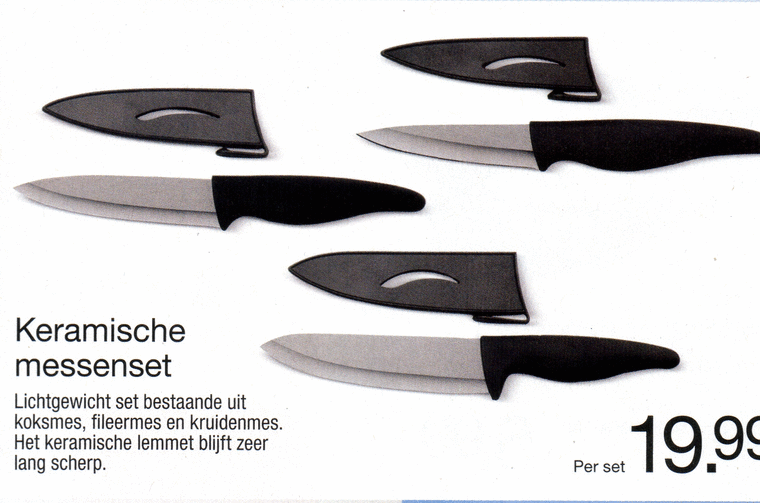 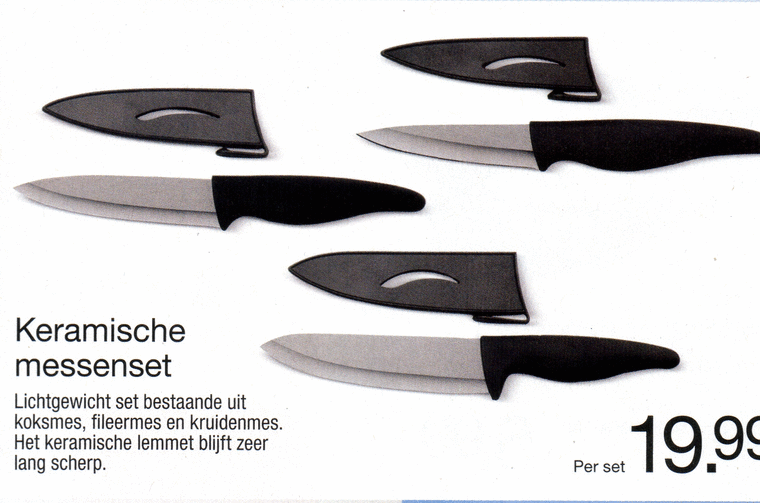 Zirkonium(IV)oxide keihard
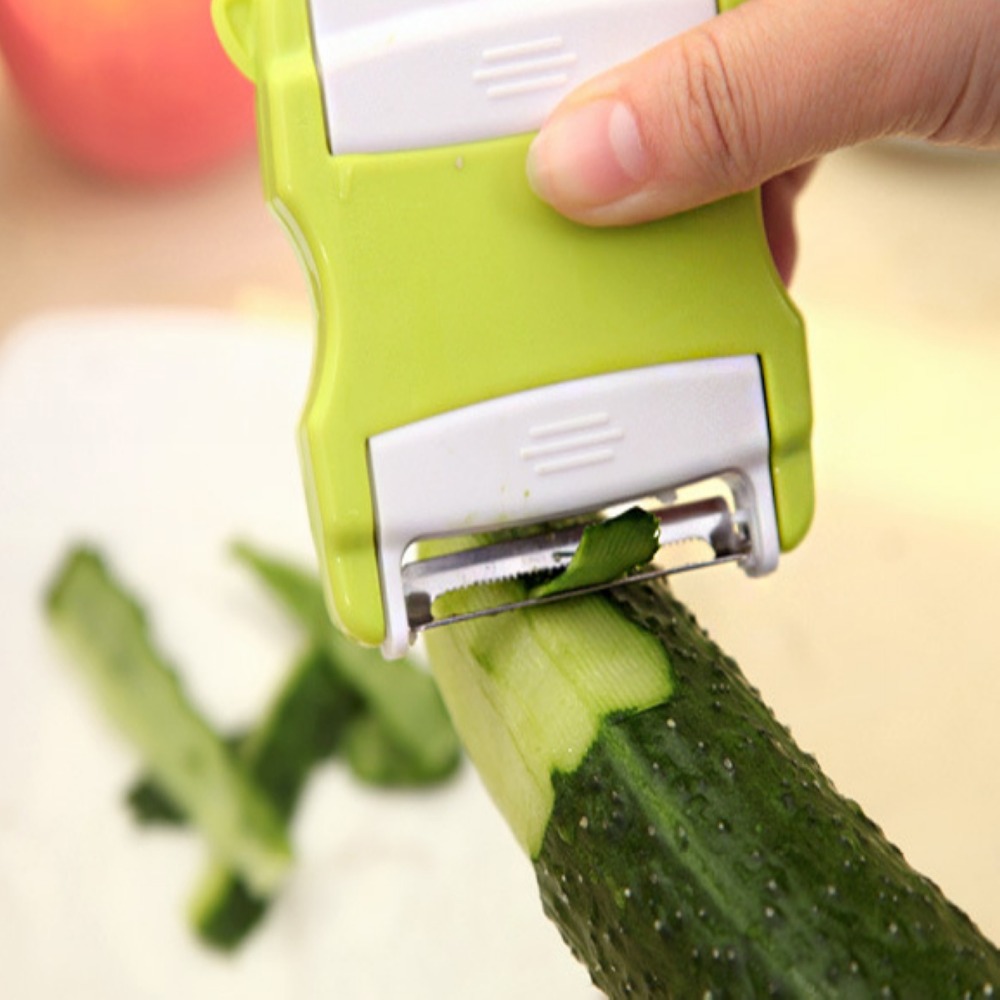 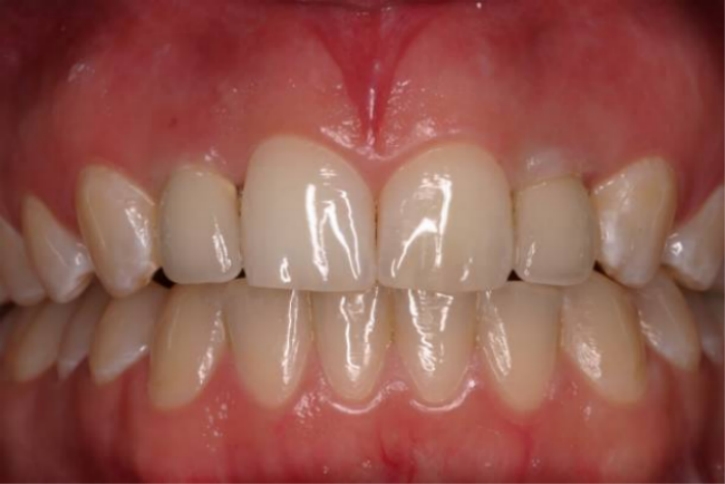 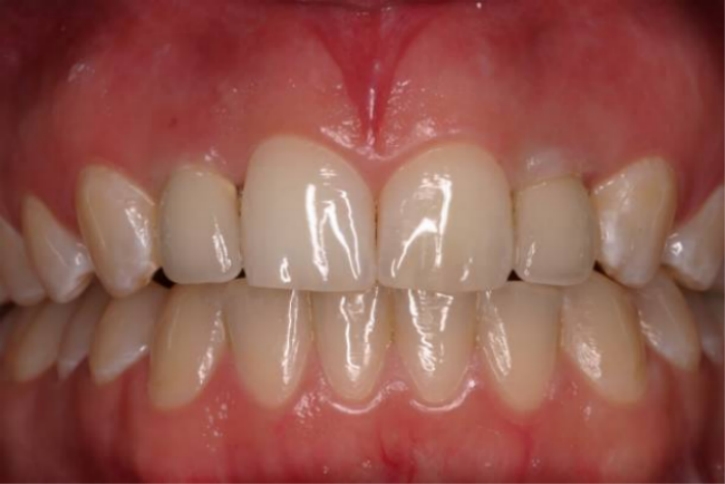 implantaat
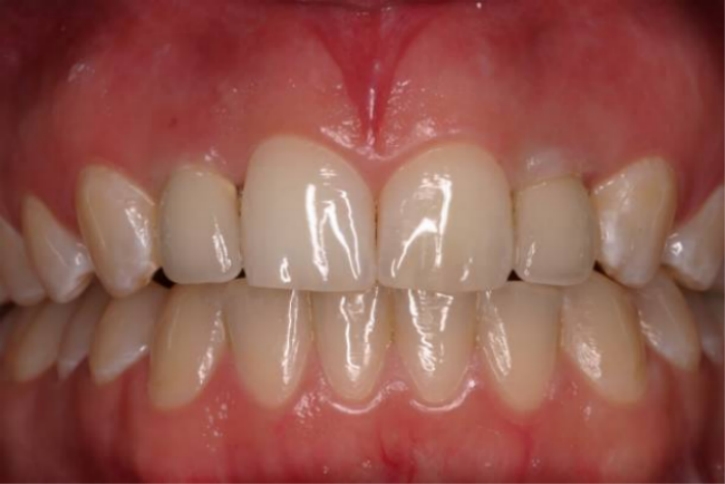 implantaat                     tandglazuur
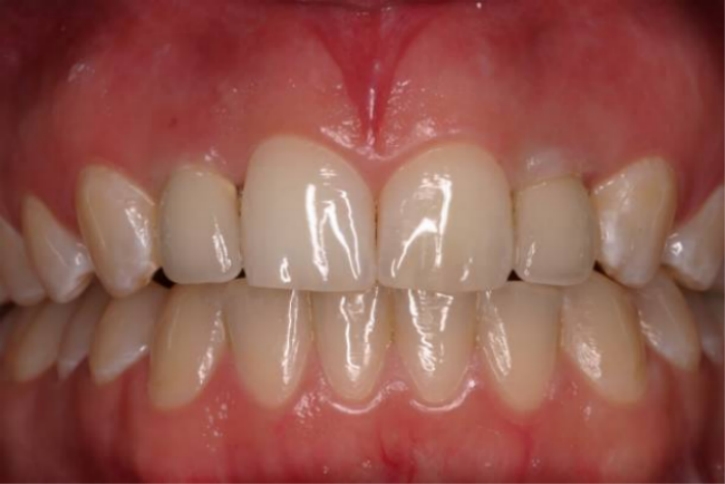 implantaat                     tandglazuur
ZrO2
zirkonium(IV)oxide
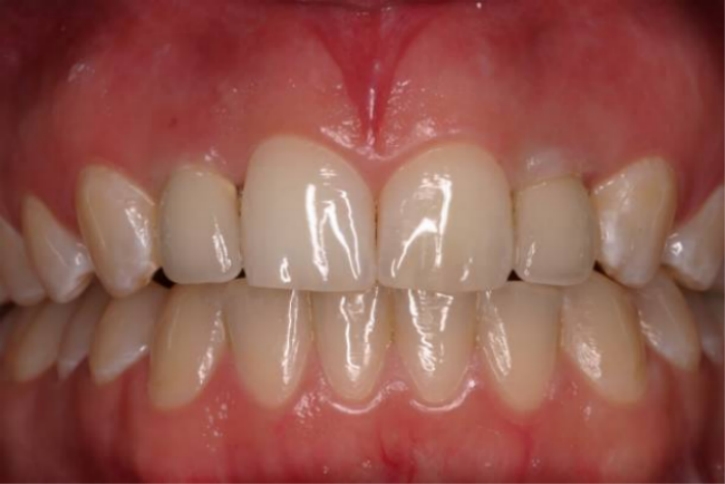 implantaat                     tandglazuur
ZrO2                                                Ca5 (PO4)3OH
zirkonium(IV)oxide                                calciumhydroxyfosfaat
Composieten
Glare
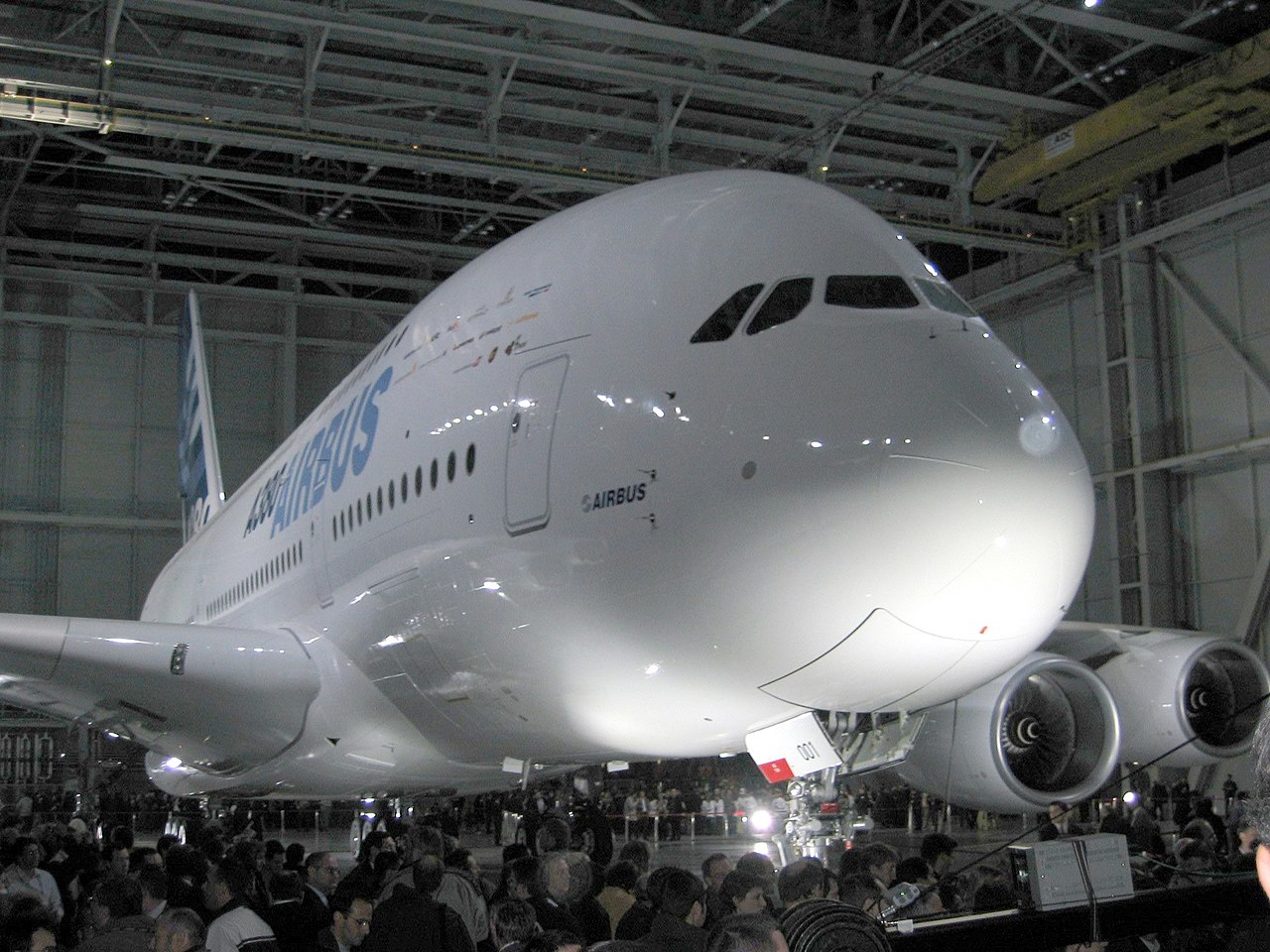 Glare
De romp van de Airbus A380 bestaat voor een groot deel uit Glare
Glare
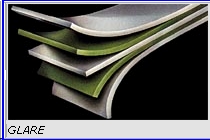 Glare
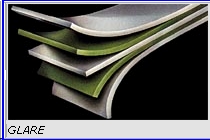 Aluminium
Vezel in polymeer
Laagjes aluminium met een dikte van ongeveer 0,3 millimeter. Deze laagjes worden    afwisselend gestapeld met laagjes glasvezel geïmpregneerd in een polymeer.
Glare
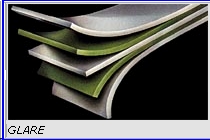 Aluminium
Vezel in polymeer
vezelrichting
Laagjes aluminium met een dikte van ongeveer 0,3 millimeter. Deze laagjes worden    afwisselend gestapeld met laagjes glasvezel geïmpregneerd in een polymeer.
Glare
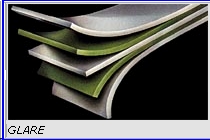 Aluminium
Vezel in polymeer
vezelrichting
Laagjes aluminium met een dikte van ongeveer 0,3 millimeter. Deze laagjes worden    afwisselend gestapeld met laagjes glasvezel geïmpregneerd in een polymeer.
 
Glare heeft een lagere dichtheid dan aluminium en is ongeveer anderhalf maal zo                    sterk als staal.
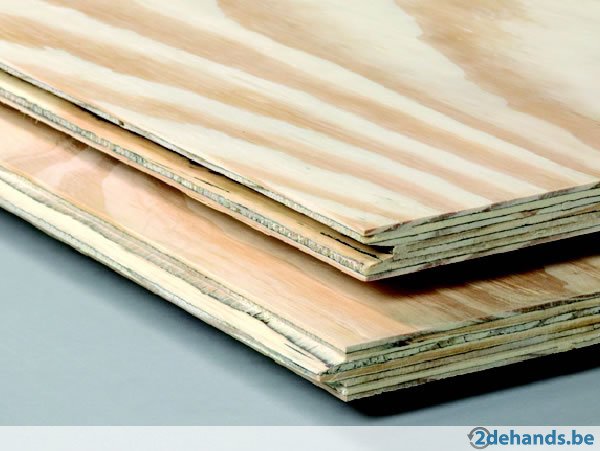 Multiplex
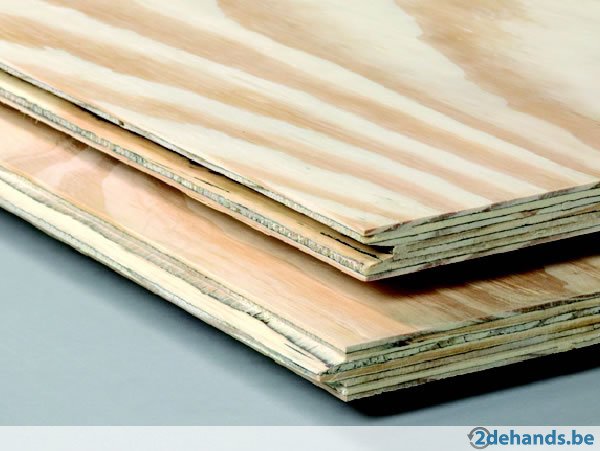 Multiplex
Composiet van een lijmlaag en houtlagen (kruislings)
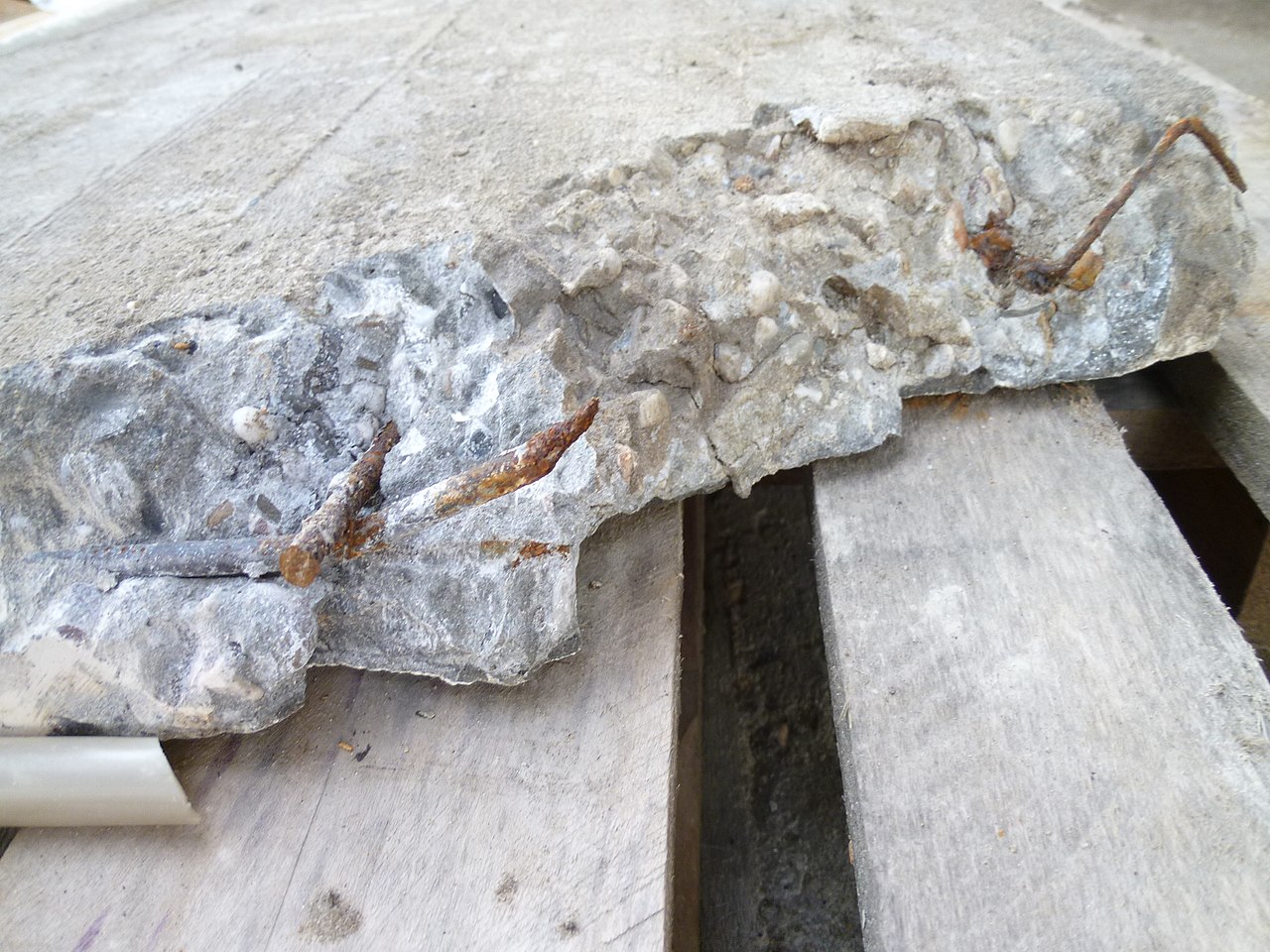 Bewapend beton
Bewapend beton
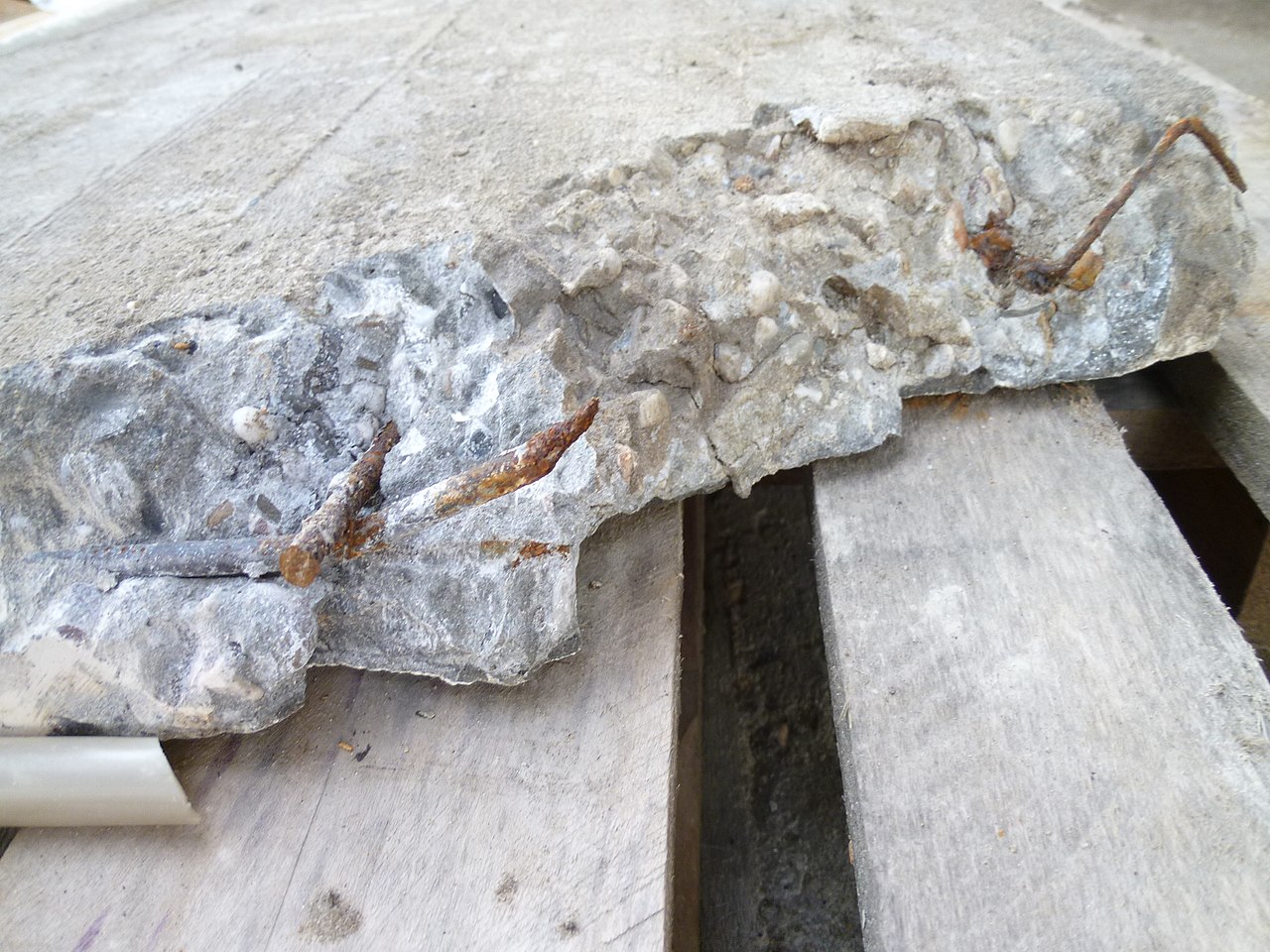 Bewapend beton
Bewapend beton
Composiet van cement, kiezelstenen en staal draad
Gevelbekleding
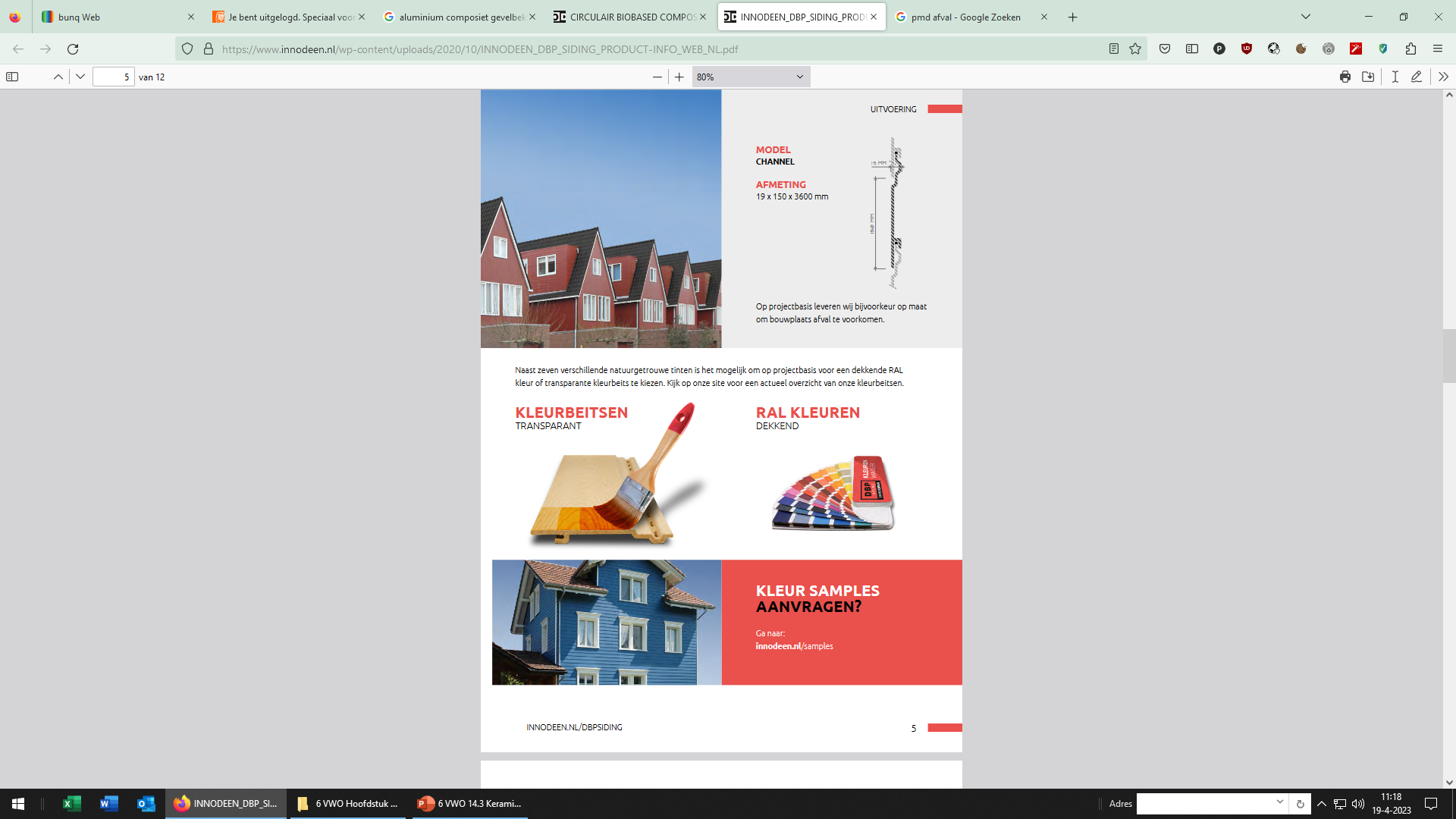 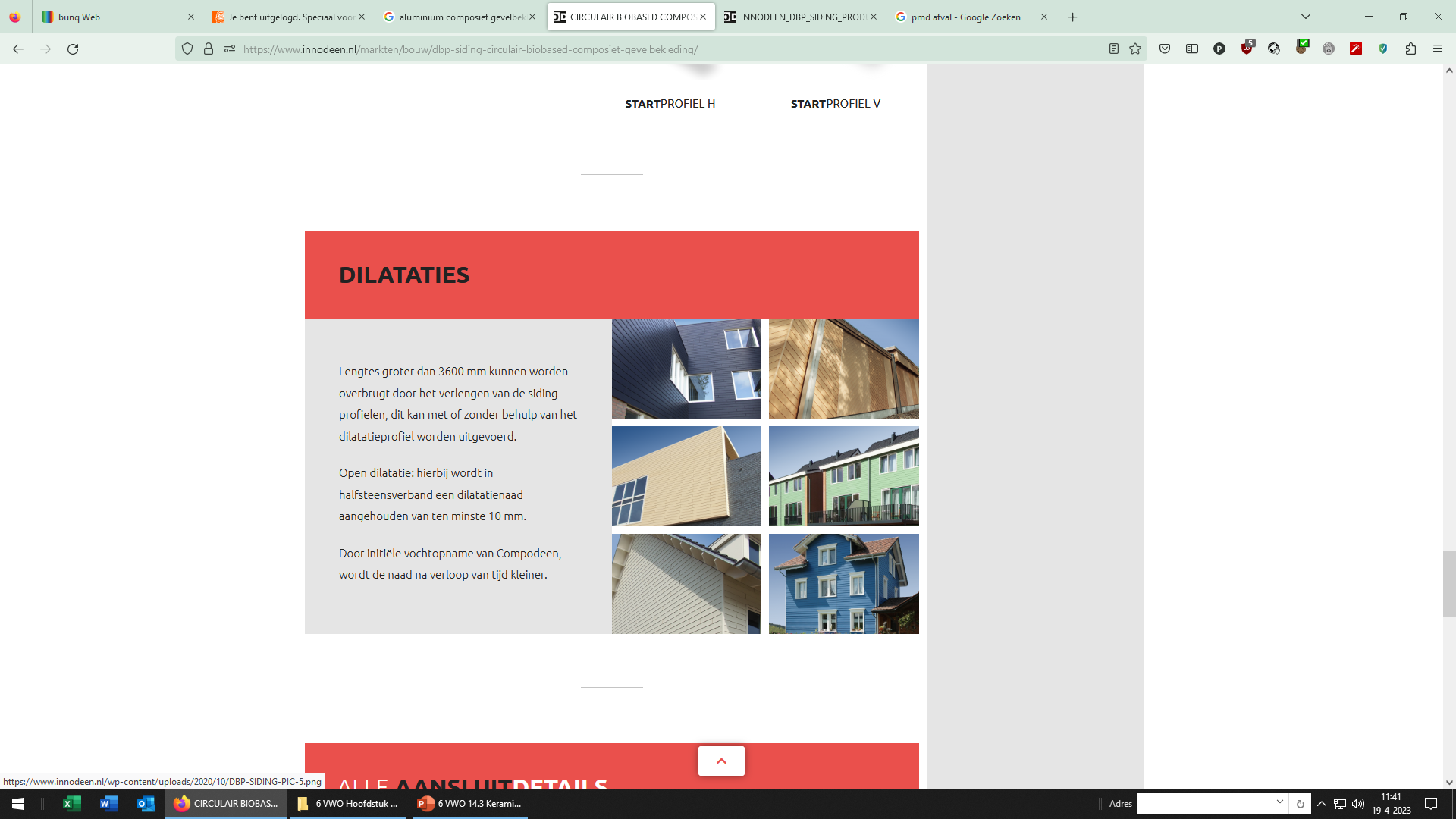 Gevelbekleding
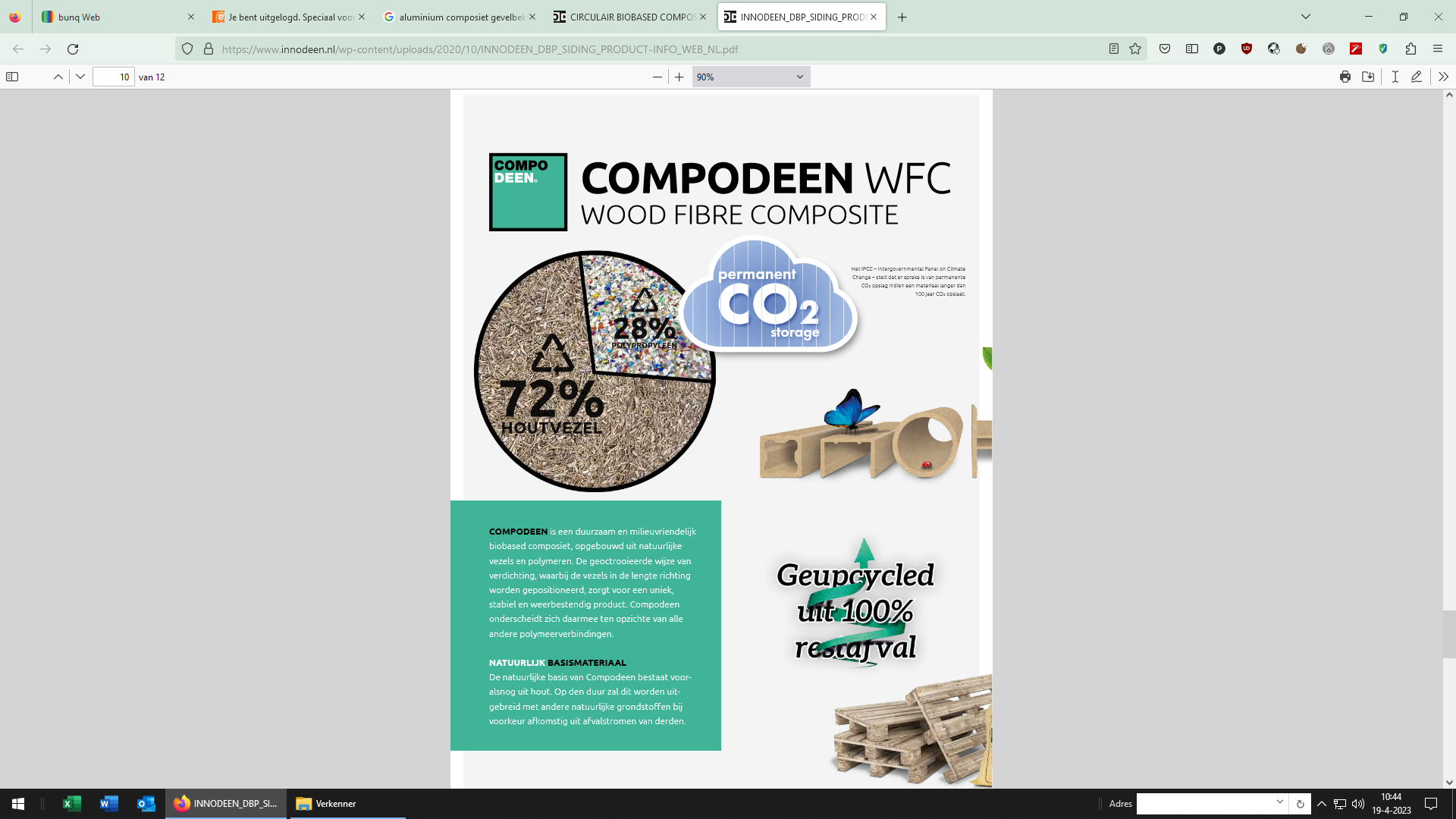 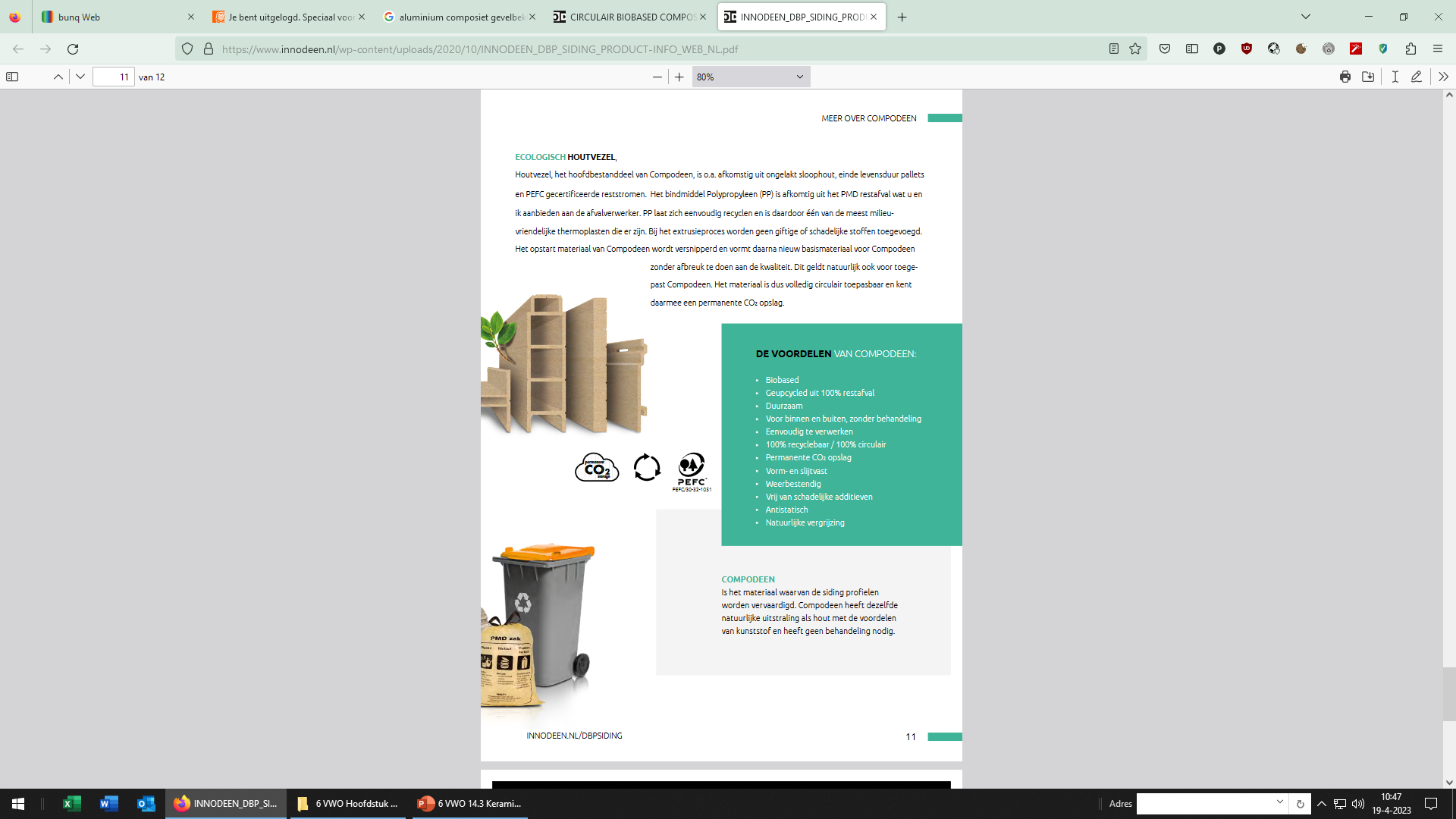 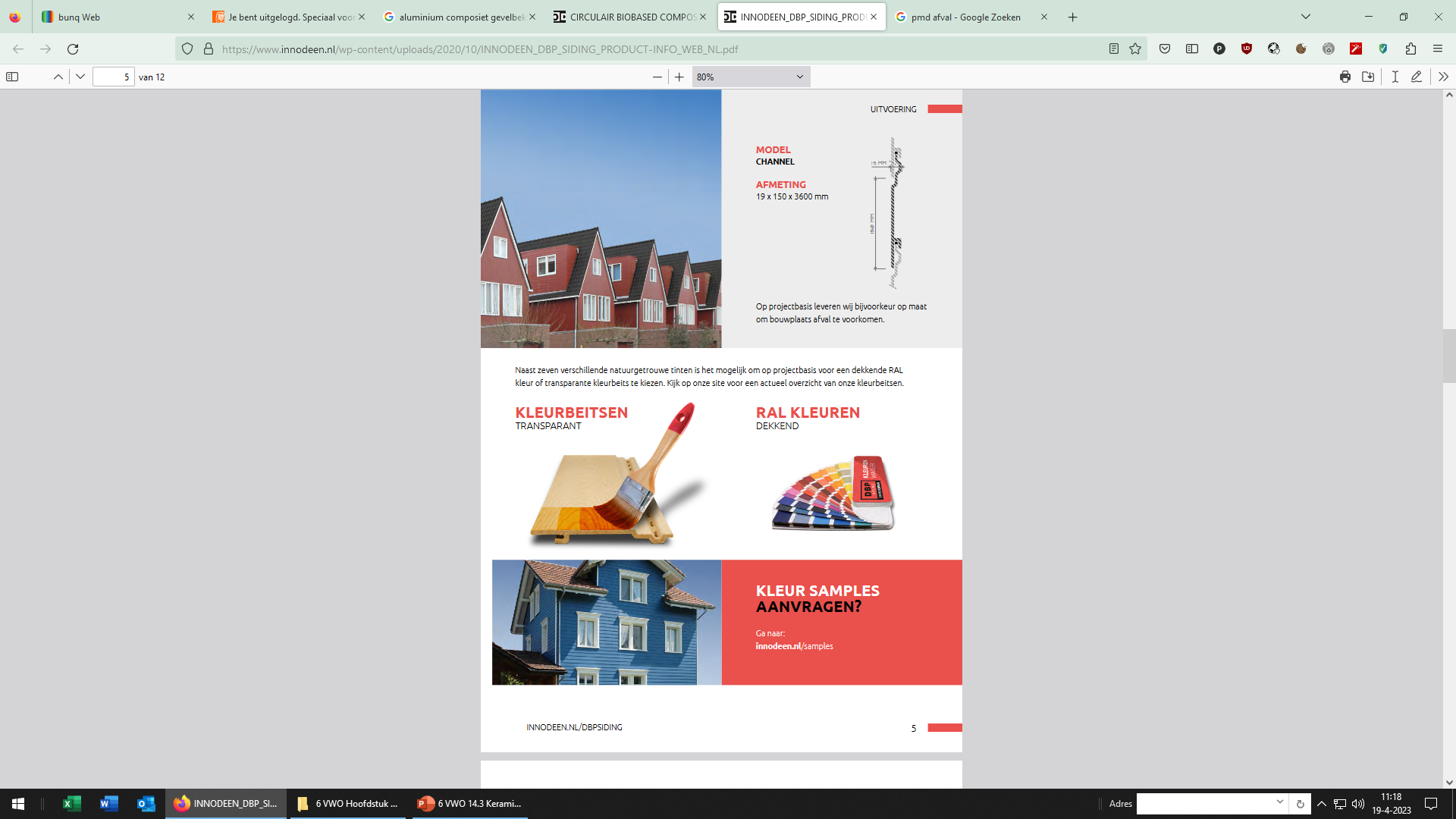 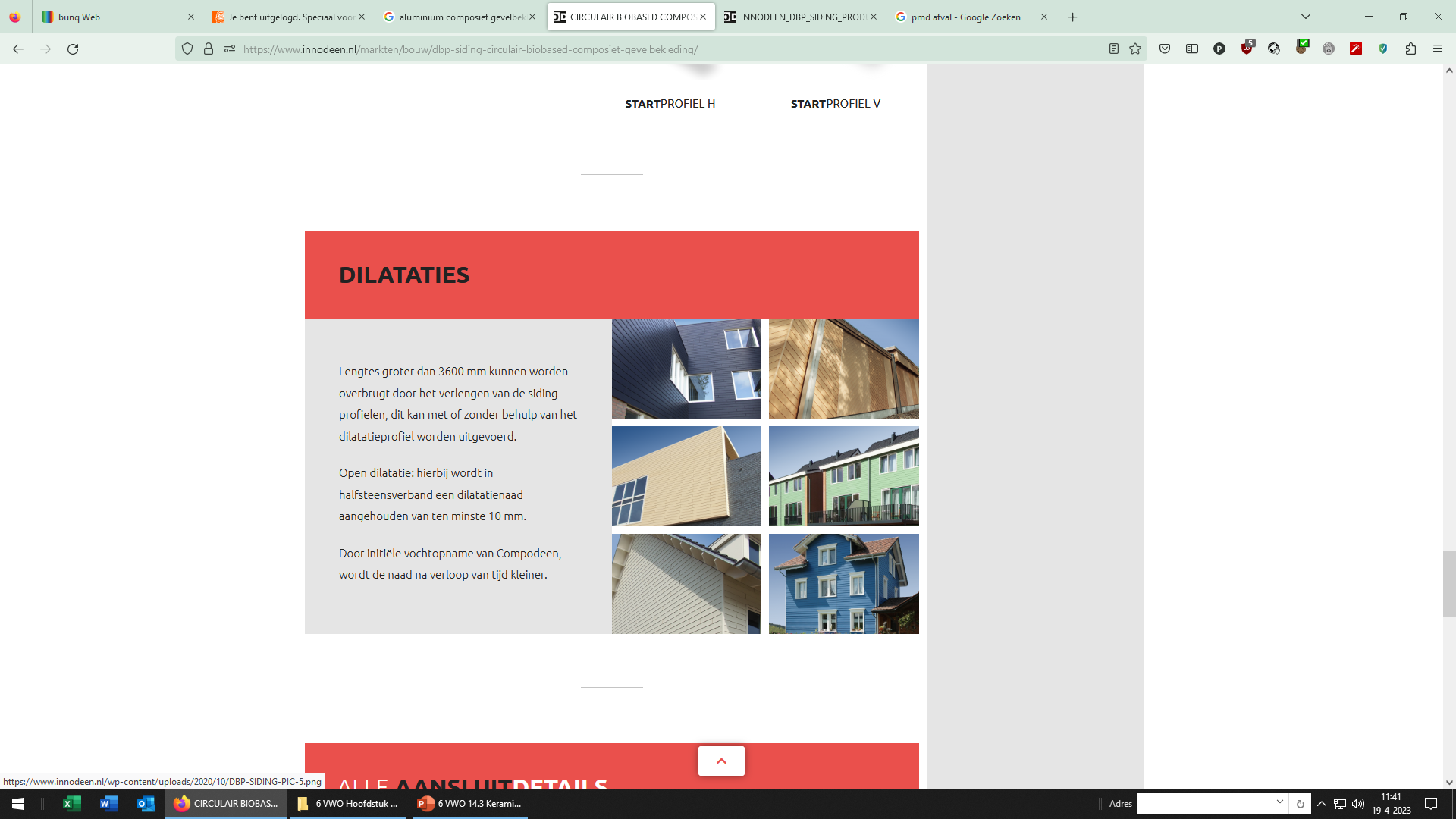 Gevelbekleding
Composiet van houtvezels en de kunststof polypropyleen
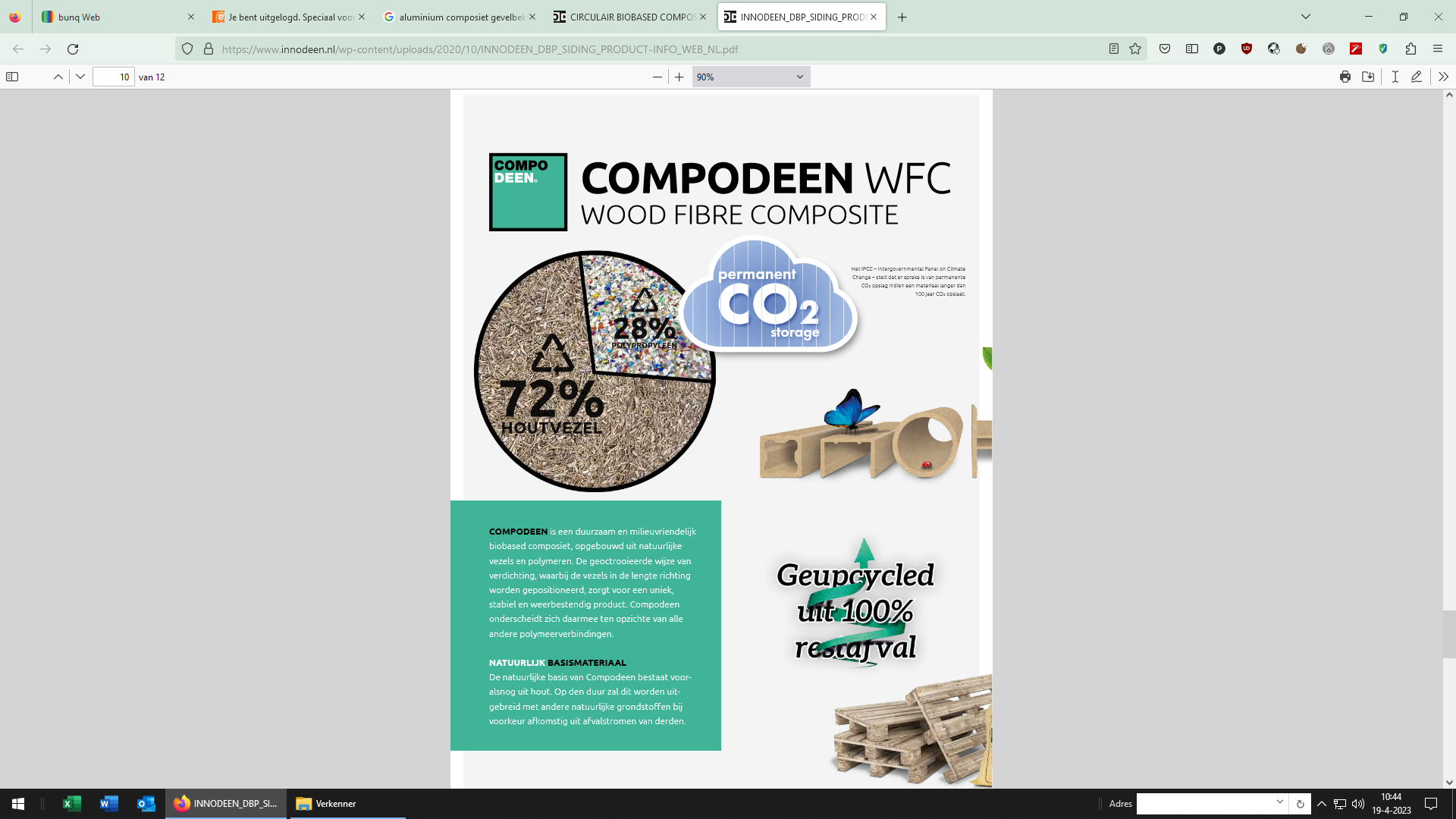 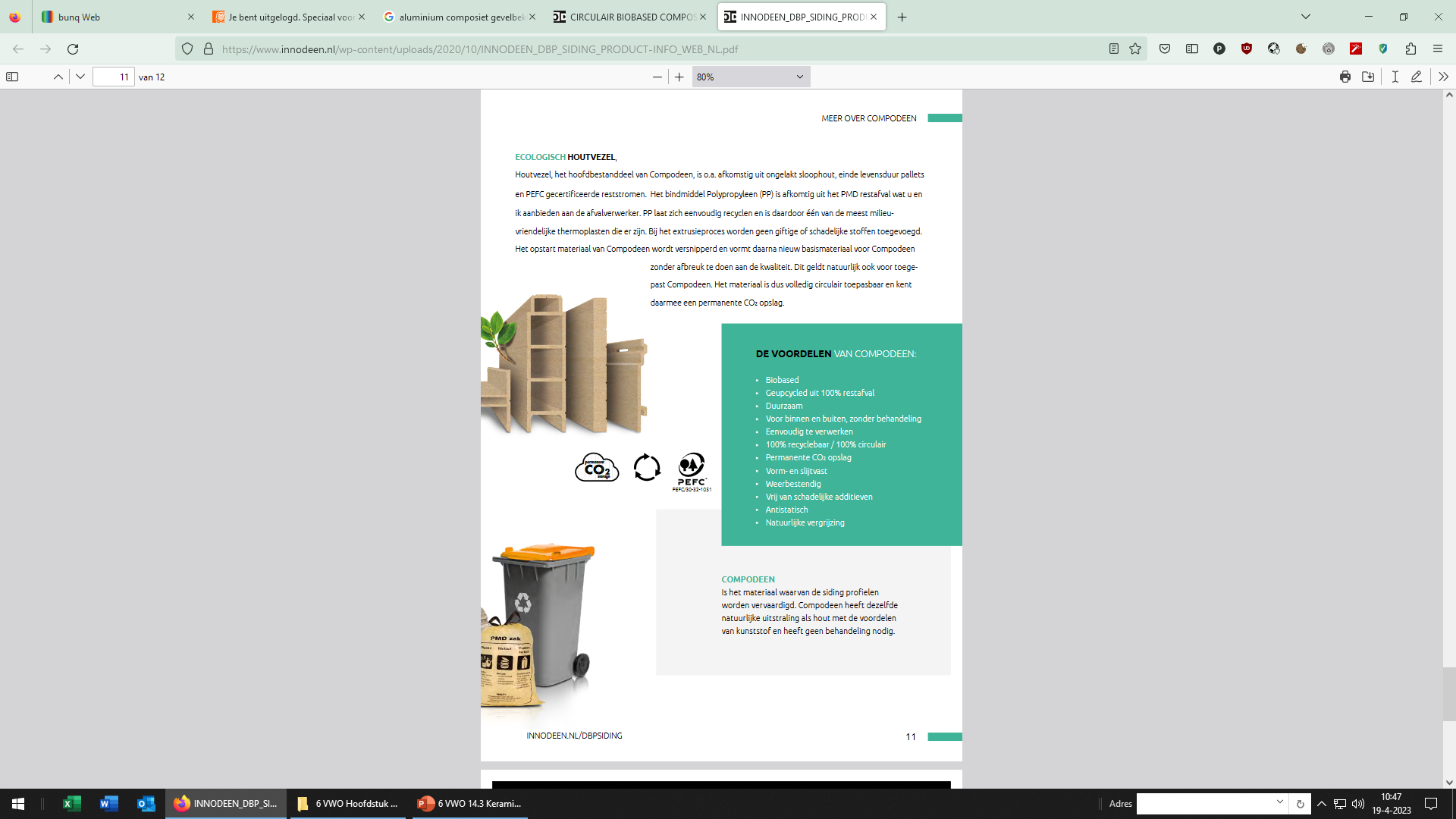 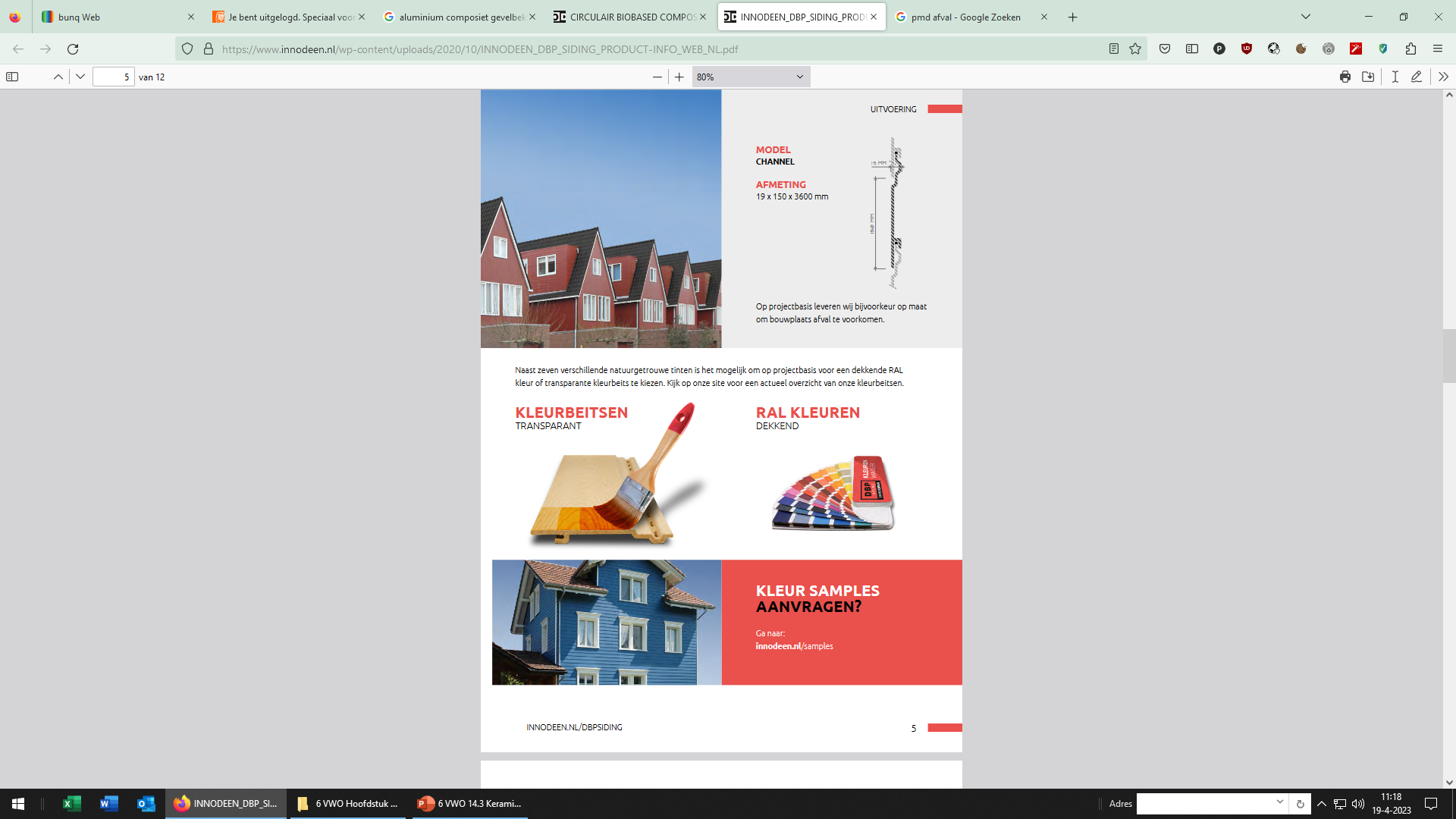 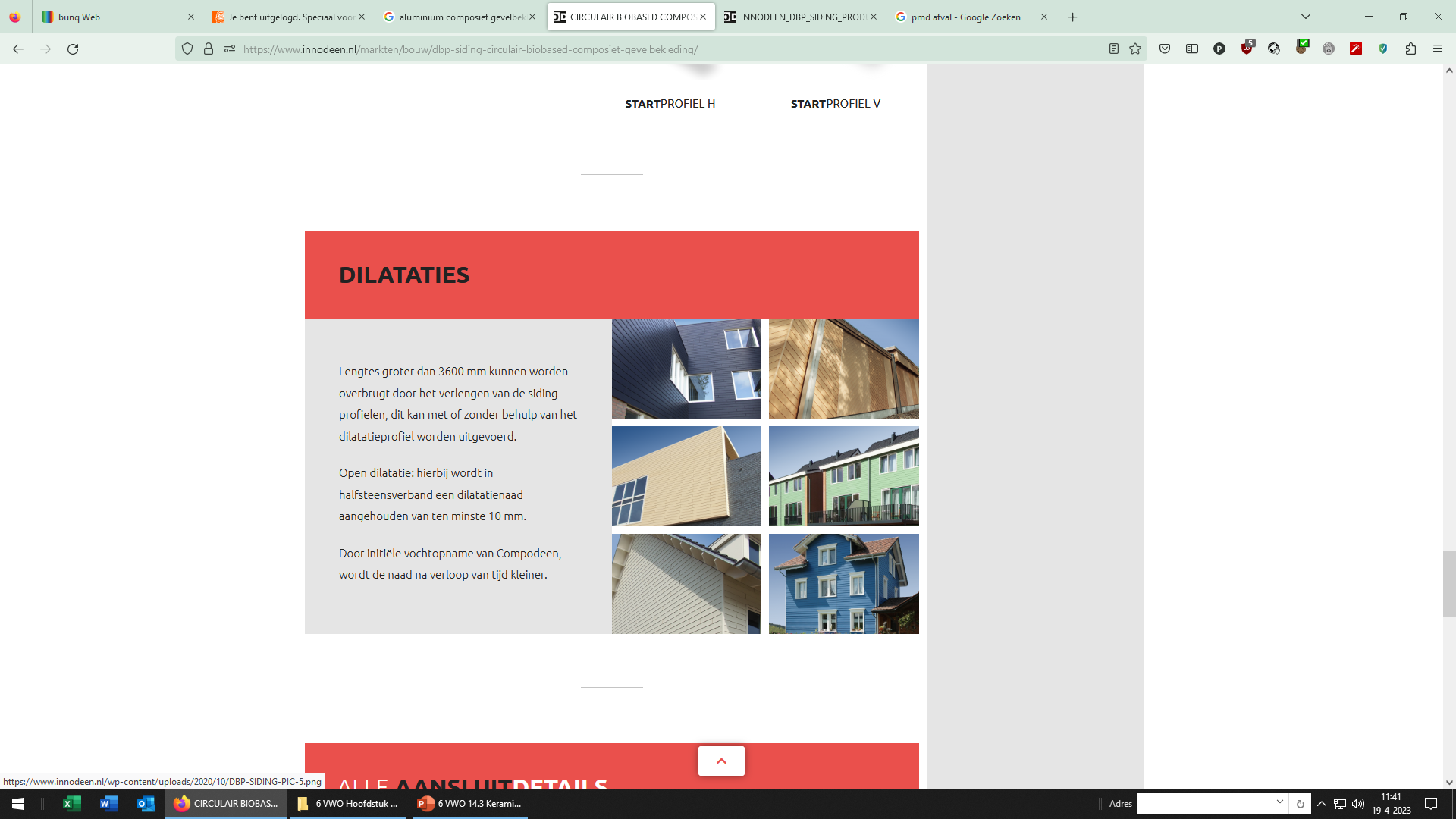